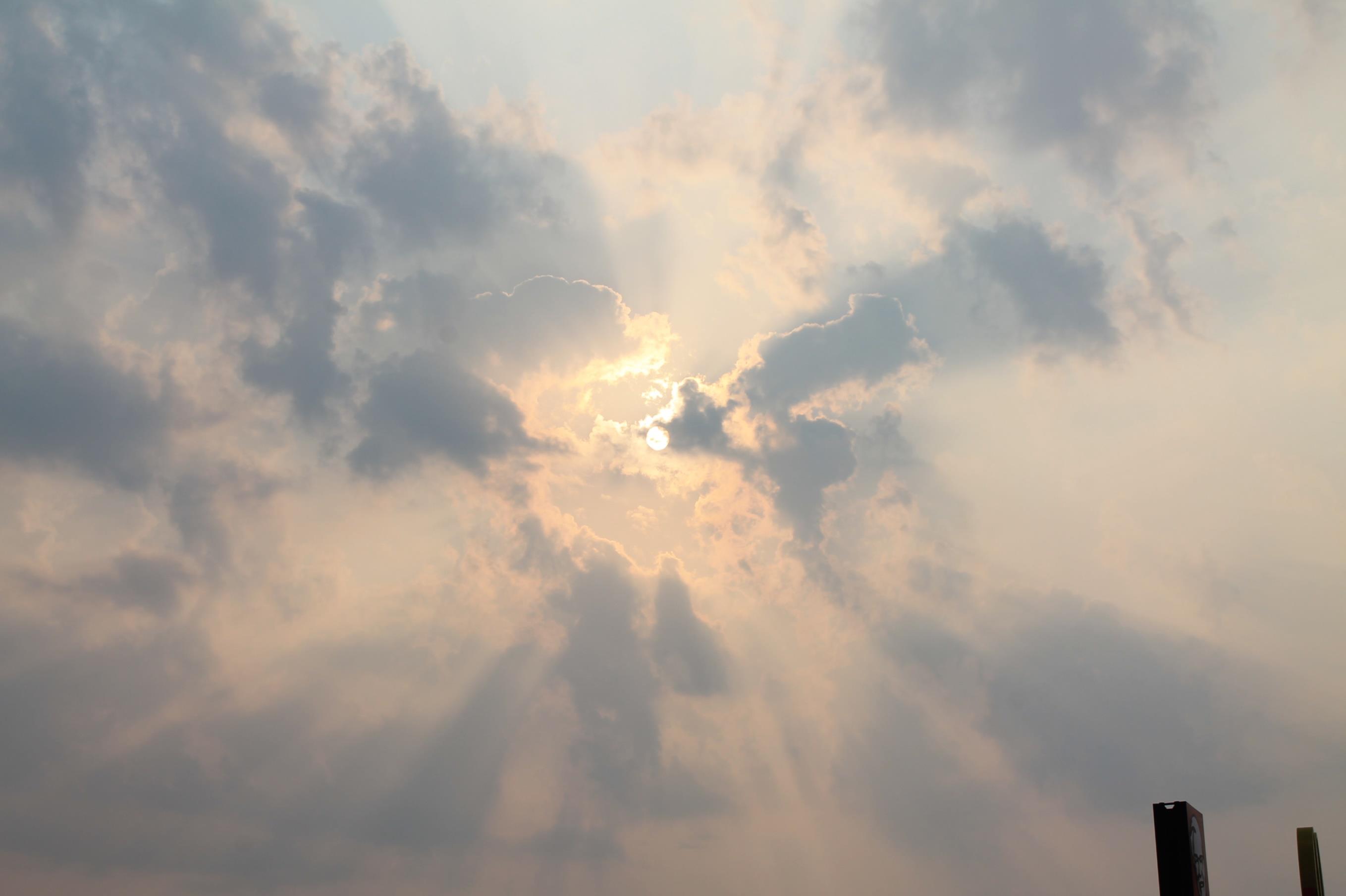 การเขียนอักษรเทวนาครีदेवनागरी
พยัญชนะ व्यञ्जन
อ.ธวัชชัย  ดุลยสุจริต  คณะมนุษยศาสตร์และสังคมศาสตร์ ม.ราชภัฏสกลนคร
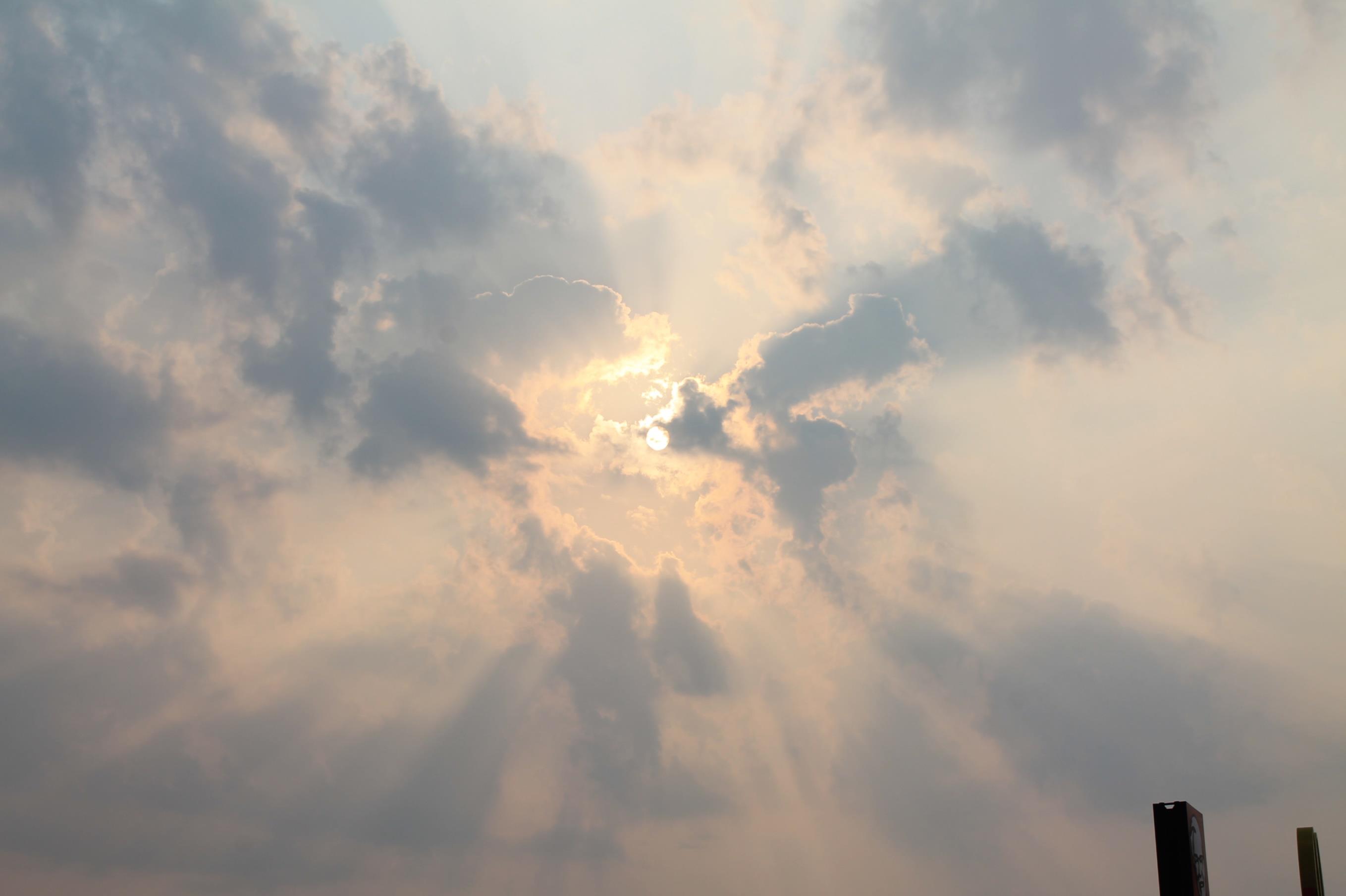 ลักษณะและความเป็นมา
อักษรเทวนาครี (देवनागरी devanāgarī) อ่านว่า เท-วะ-นา-คะ-รี เป็นอักษรที่นิยมใช้ในการบันทึกภาษาต่าง ๆ ของอินเดียมากกว่า ๑๒๐ ภาษา ได้แก่ ภาษาสันสกฤต ฮินดี มราฐี ฯลฯ แม้กระทั่งภาษาเนปาลี และภาษาบาลี 
	เทวนาครีพัฒนามาจากอักษรพราหมีสมัยพระเจ้าอโศกมหาราช(หลังพุทธกาลเล็กน้อย) เริ่มปรากฏตั้งแต่ต้นคริสตกาล แต่รูปที่ใช้ในปัจจุบันนี้ปรากฏเมื่อราวคริสต์ศตวรรษที่ ๑๐ มีลักษณะ เฉพาะของอักษรอินเดีย นั่นคือมีพยัญชนะ ก ข ค ฆ ง.. จนถึง ศ ษ ส ห. แยกสระออกต่างหาก ทำให้ประสมเป็นพยางค์ได้ และเทียบแทนด้วยอักษรไทยได้สะดวก 
	ลักษณะเฉพาะของอักษรเทวนาครีคือมีเส้นตรงด้านบนของอักษรทุกตัว มีสระลอย(ไม่ประสมพยัญชนะ) สระจม(ประสมพยัญชนะ) ทั้งด้านหน้า ด้านบน ด้านล่าง และด้านหลังพยัญชนะ โดยมีเครื่องหมายวรรคตอนจำนวนหนึ่ง แต่ไม่มีเครื่องหมายวรรณยุกต์ เช่น नारायणं नमस्कृत्य नरं चैव नरोत्तमम्। นอกจากนี้ยังมีตัวเลข ๐-๙ ด้วย 
	ผู้ฝึกอ่านเขียนอักษรเทวนาครี ควรเริ่มต้นอ่านเขียนพยัญชนะให้คล่อง แล้วจึงค่อยประสมสระอ่านเขียนไปทีละน้อย ในที่นี้มีรูปพยัญชนะเทวนาครี เทียบกับอักษรโรมัน และอักษรไทยให้ด้วย
	การเขียนอักษรเทวนาครีนั้น ให้เขียนจากบนลงด้านล่าง และจากซ้ายไปขวา ส่วนเส้นด้านบน แต่เดิมจะเขียนก่อนส่วนอื่น แต่ในภายหลังนิยมเขียนในตอนหลังสุด
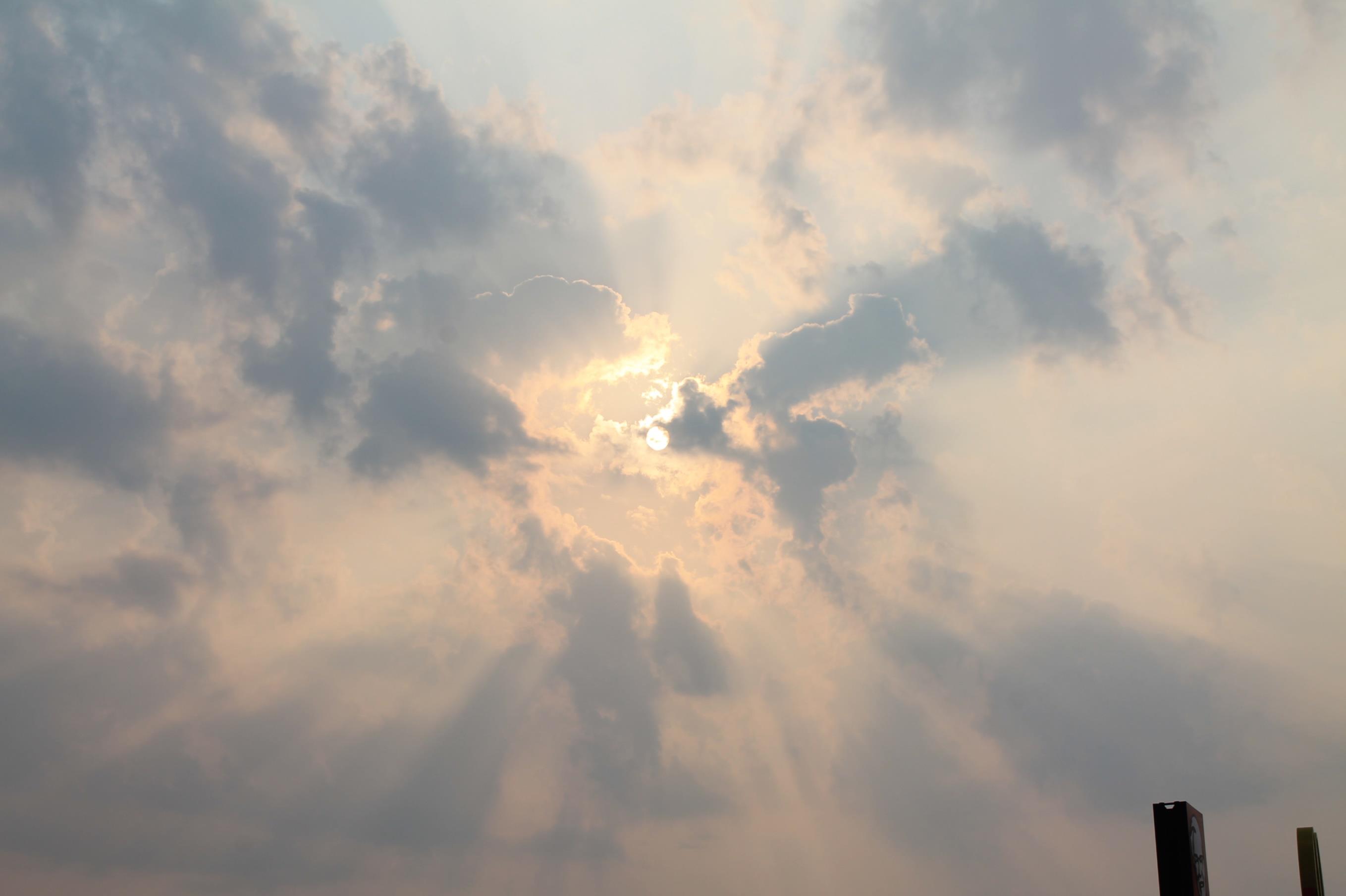 พยัญชนะ
ก
क
k
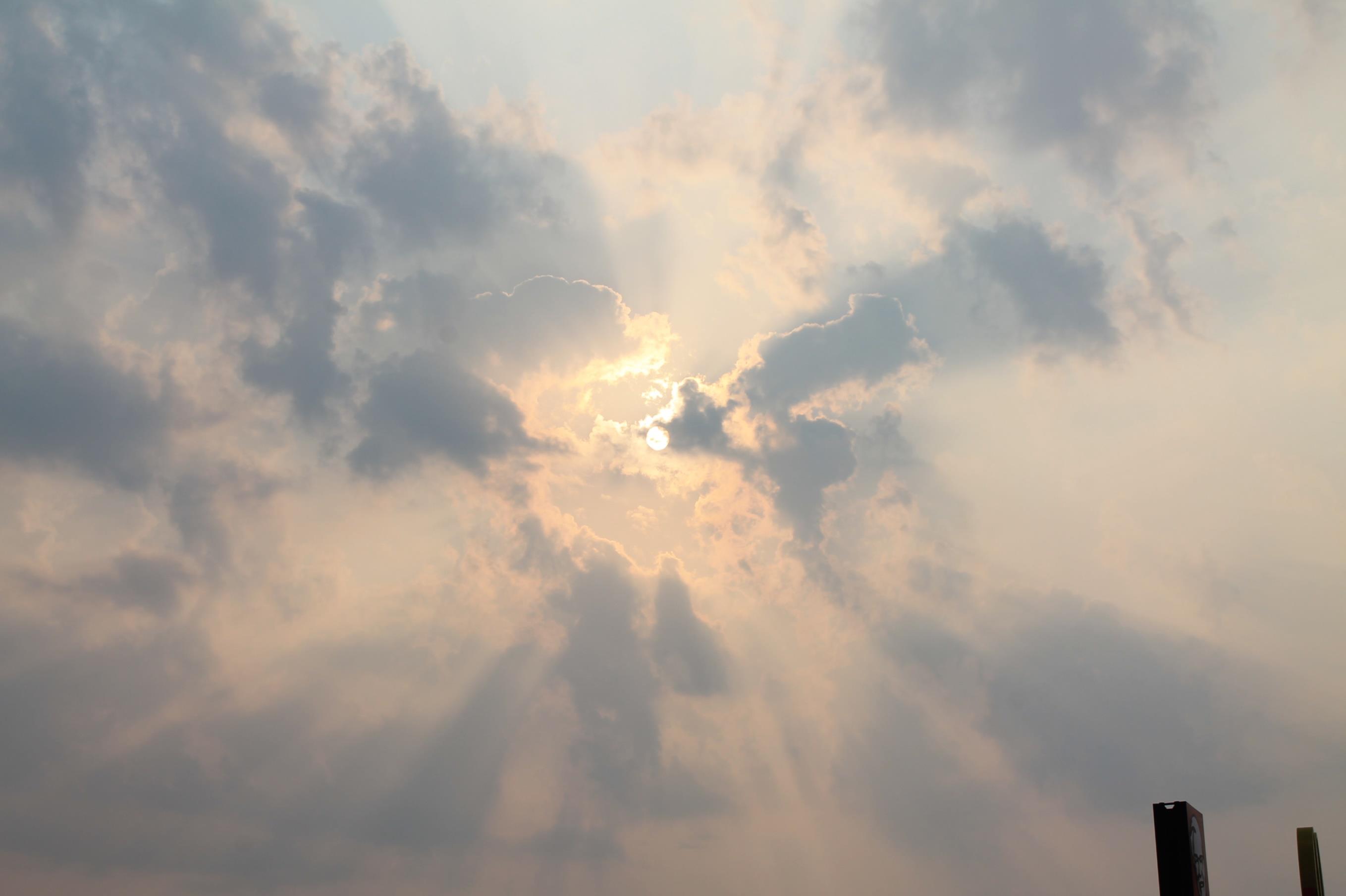 พยัญชนะ
ข
ख
kh
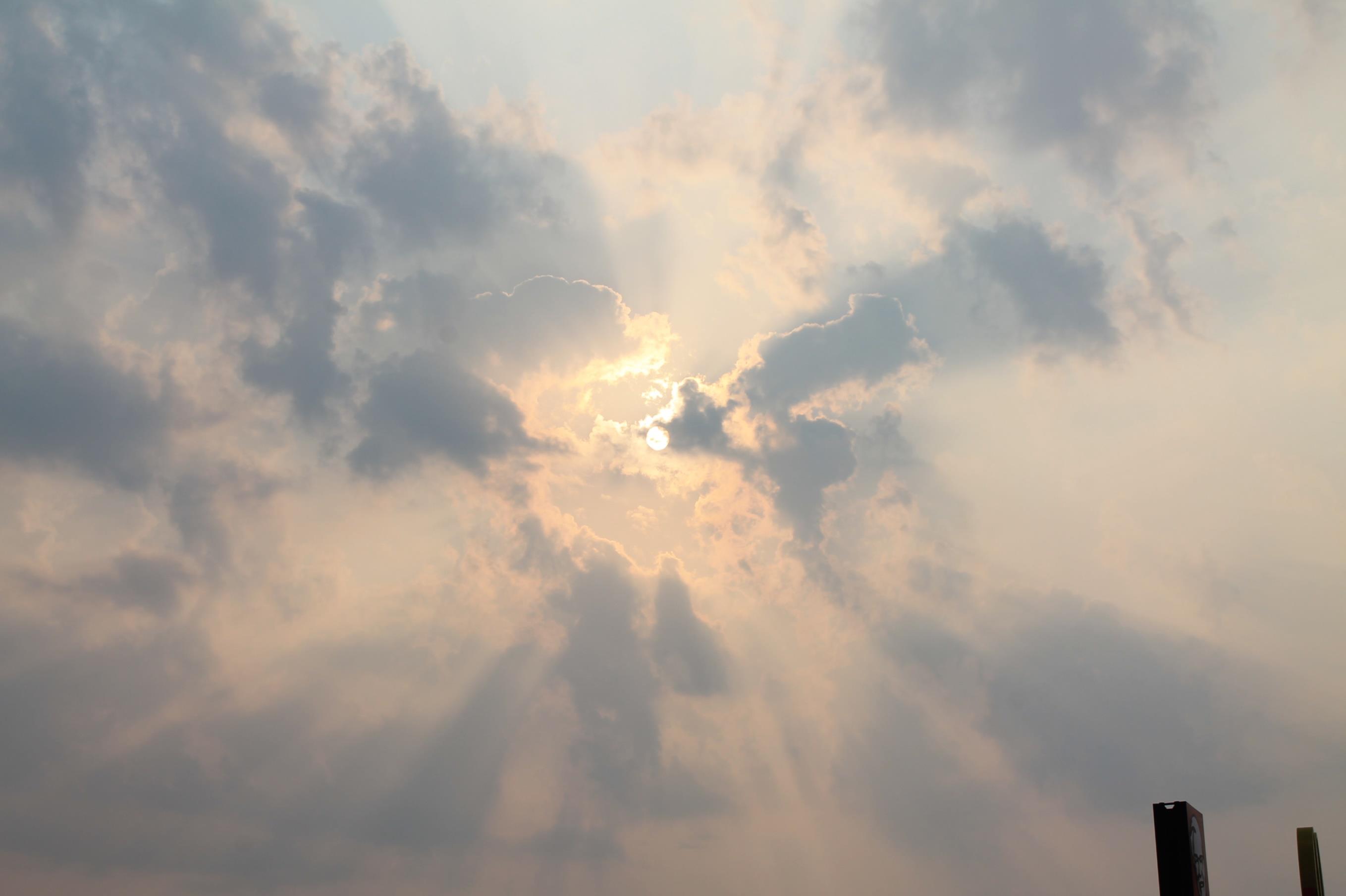 พยัญชนะ
ค
ग
g
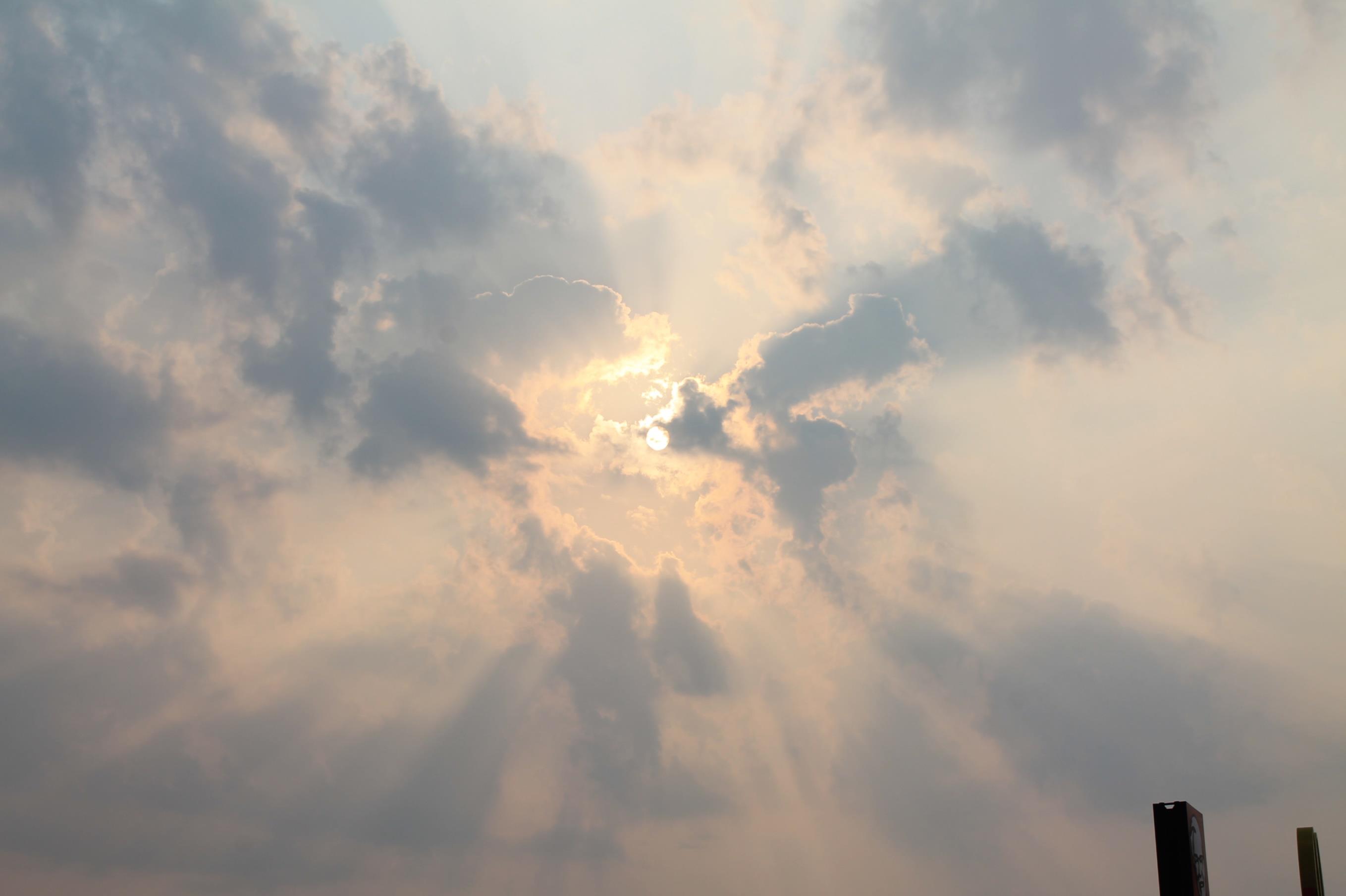 พยัญชนะ
ฆ
घ
gh
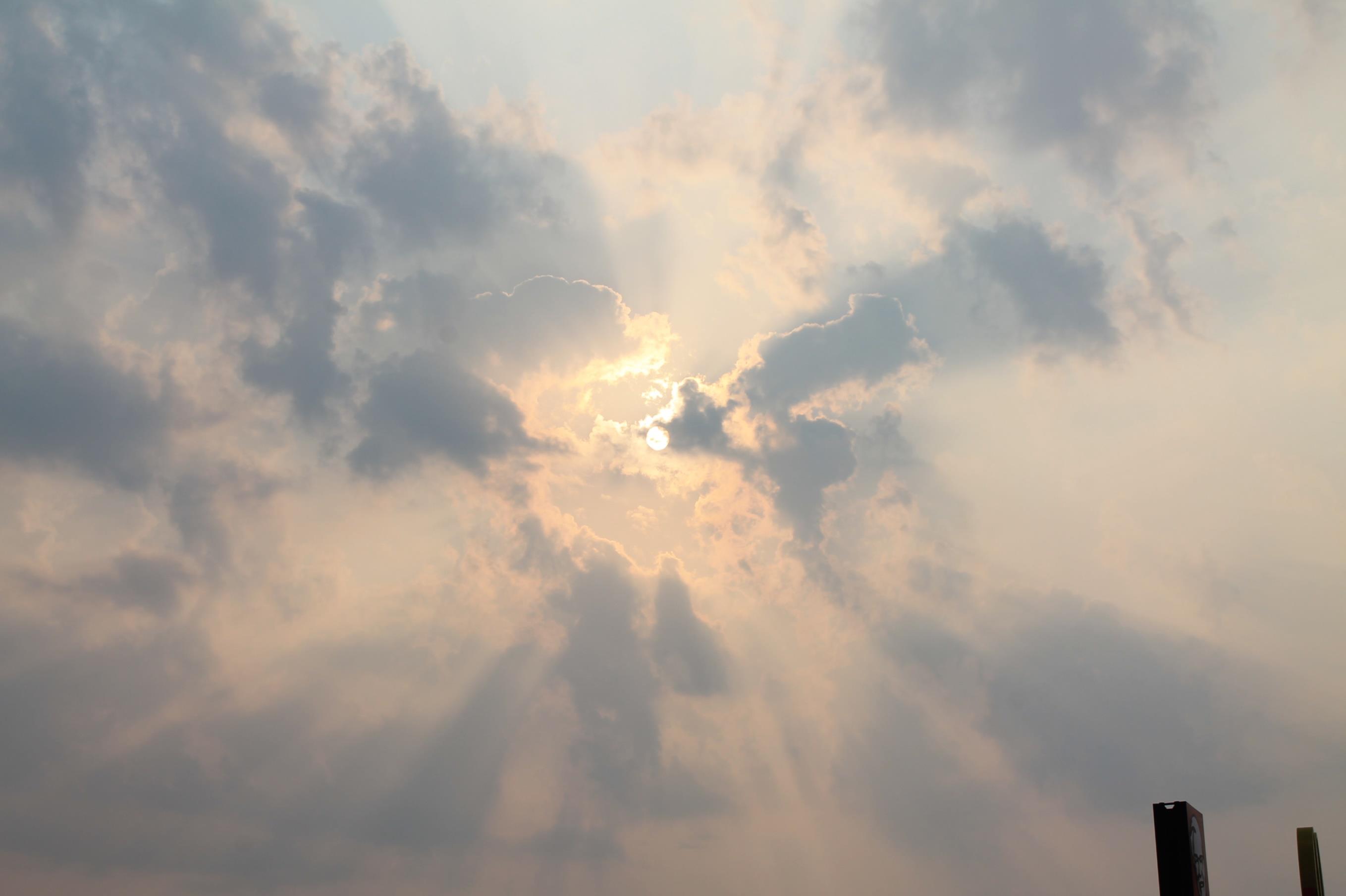 พยัญชนะ
ง
ङ
ṅ
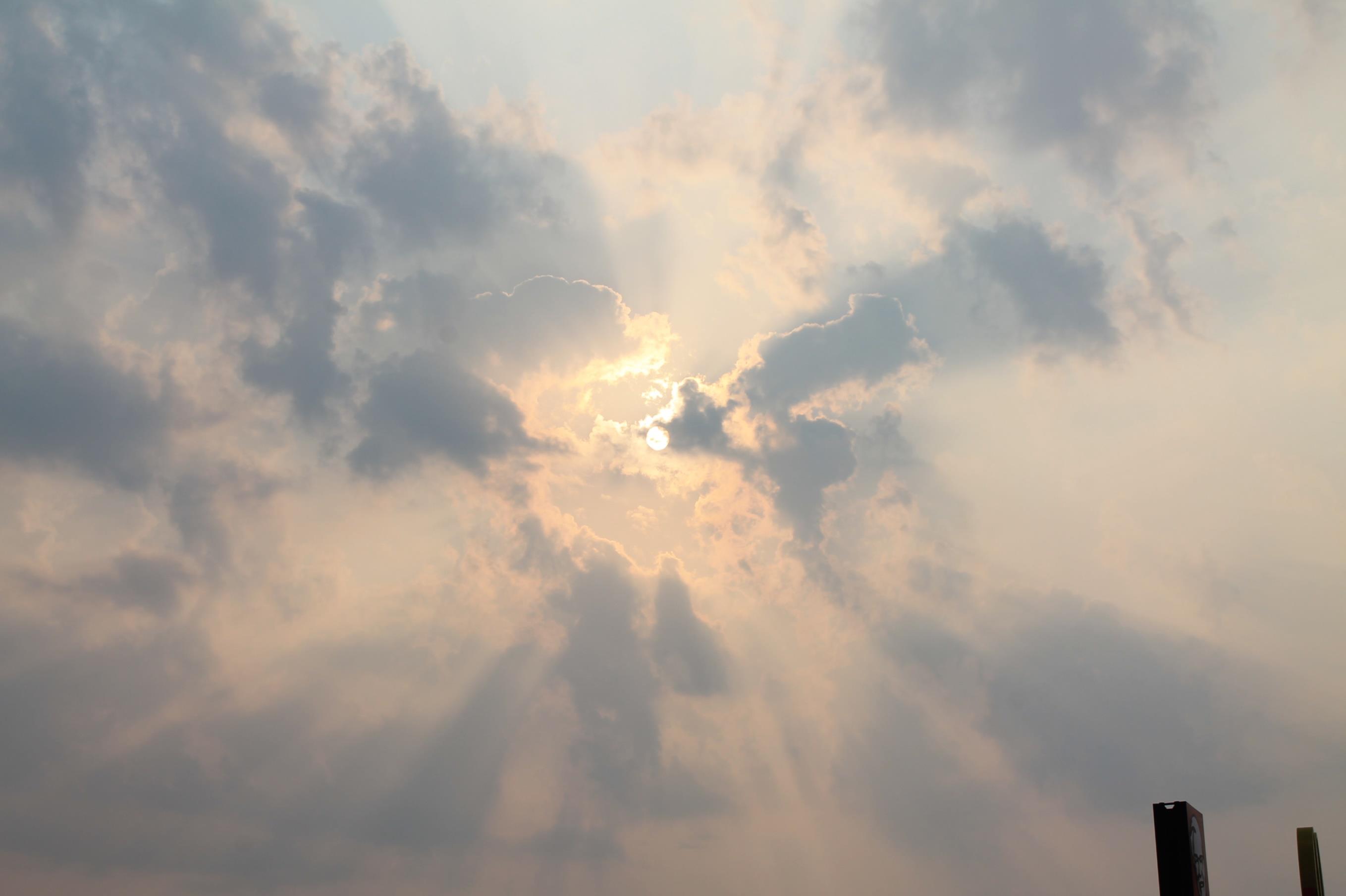 พยัญชนะ
จ
च
c
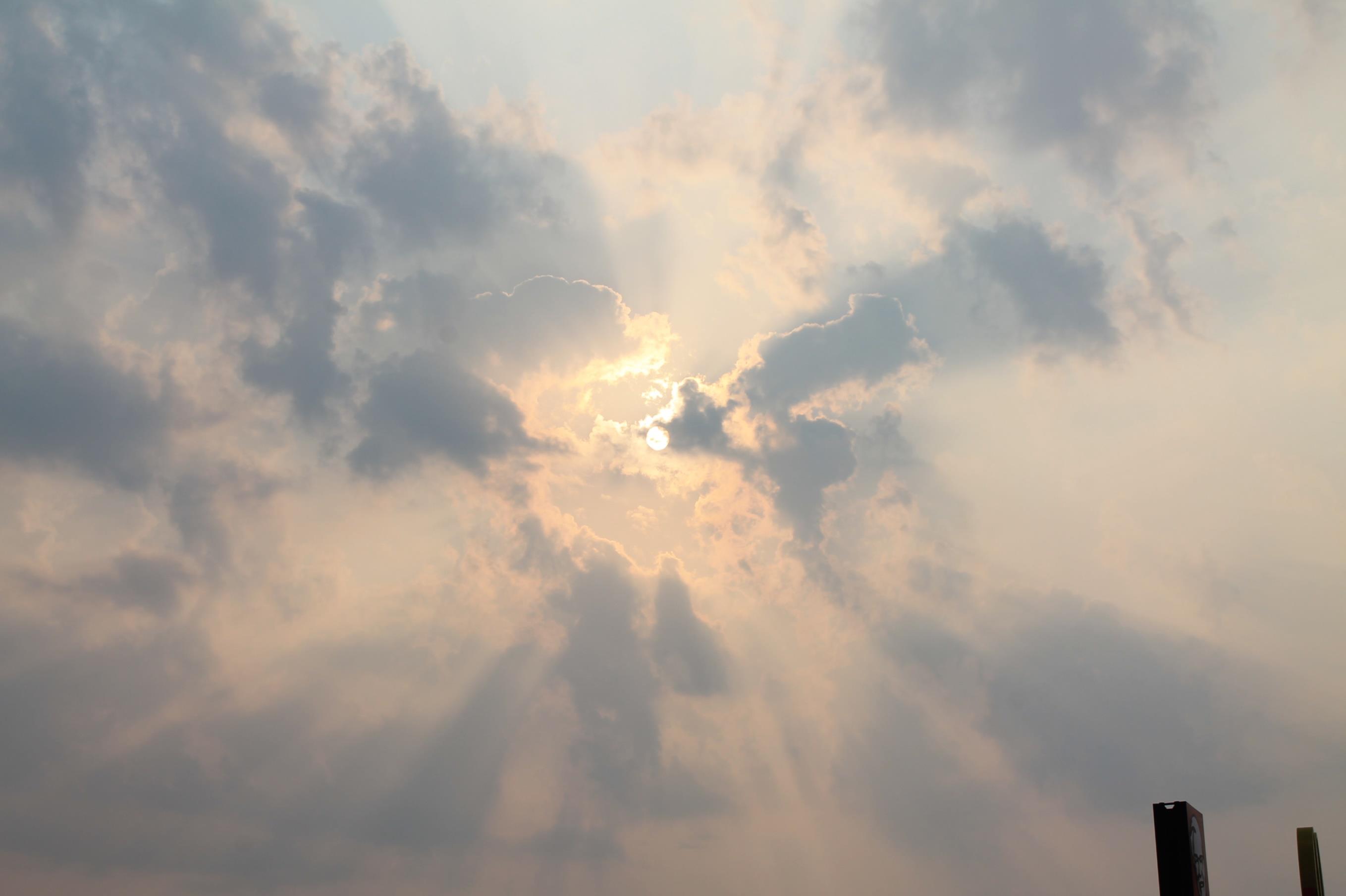 พยัญชนะ
ฉ
छ
ch
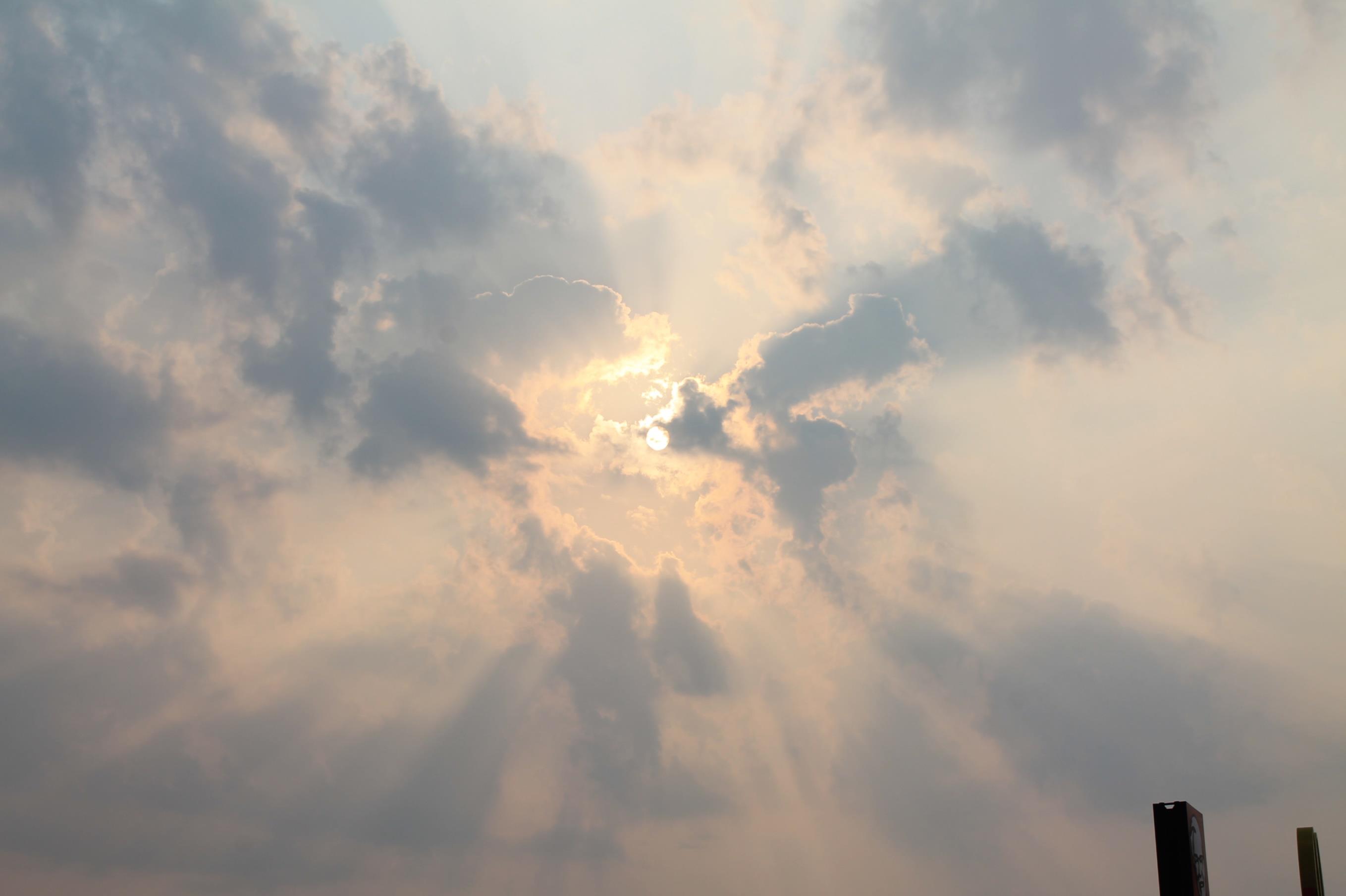 พยัญชนะ
ช
ज
j
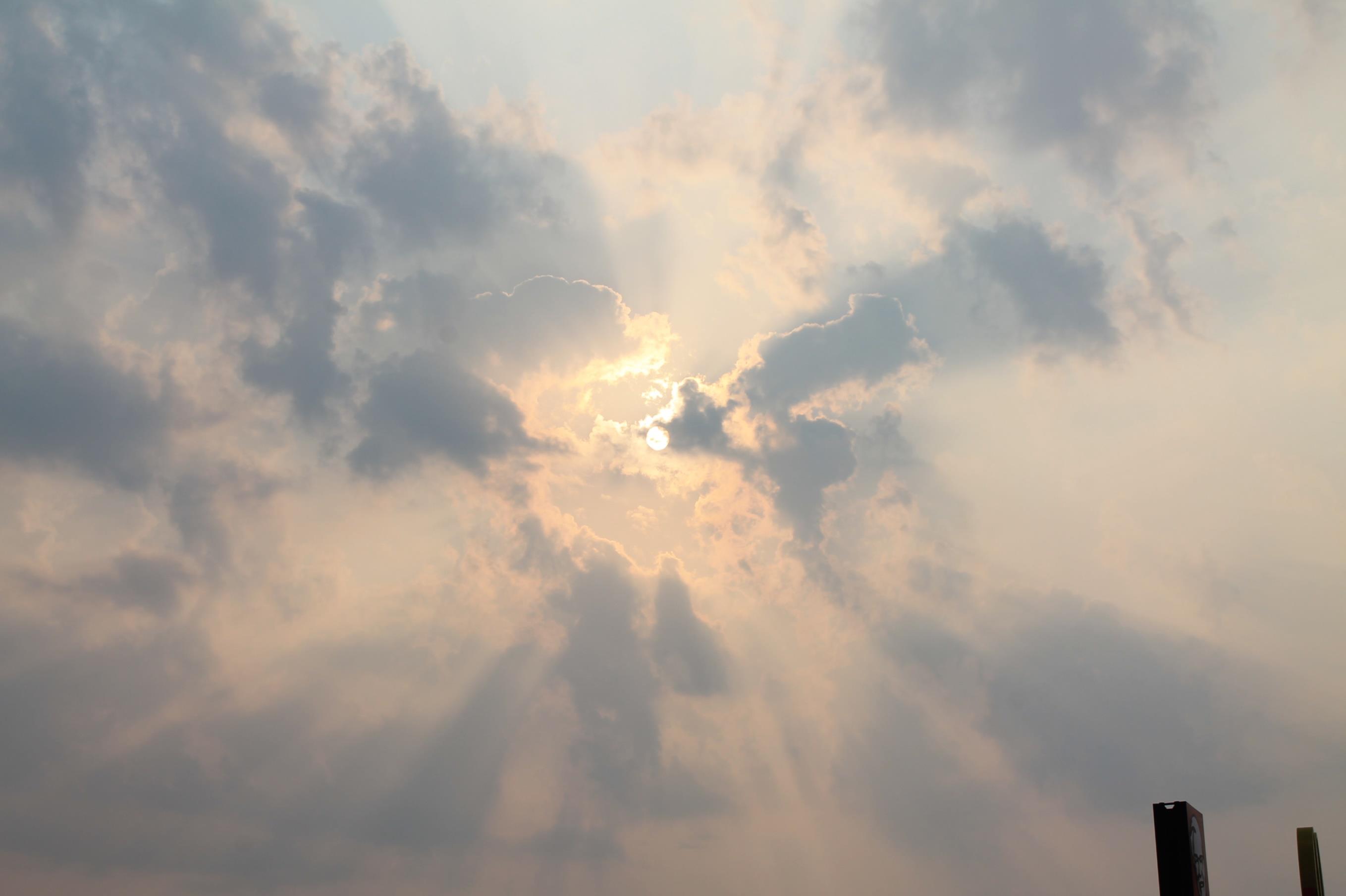 พยัญชนะ
ฌ
झ
jh
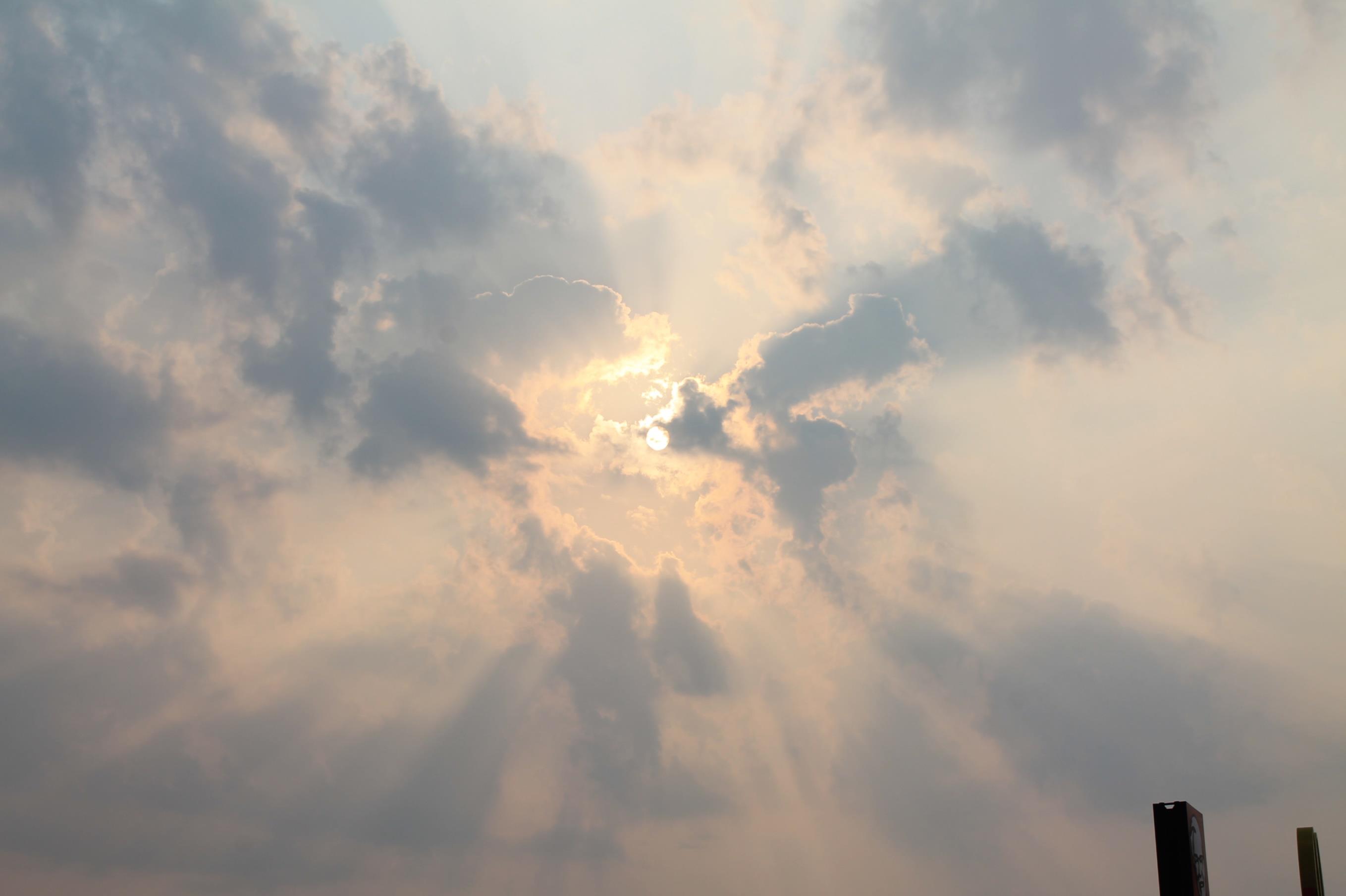 พยัญชนะ
ญ
ञ
ñ
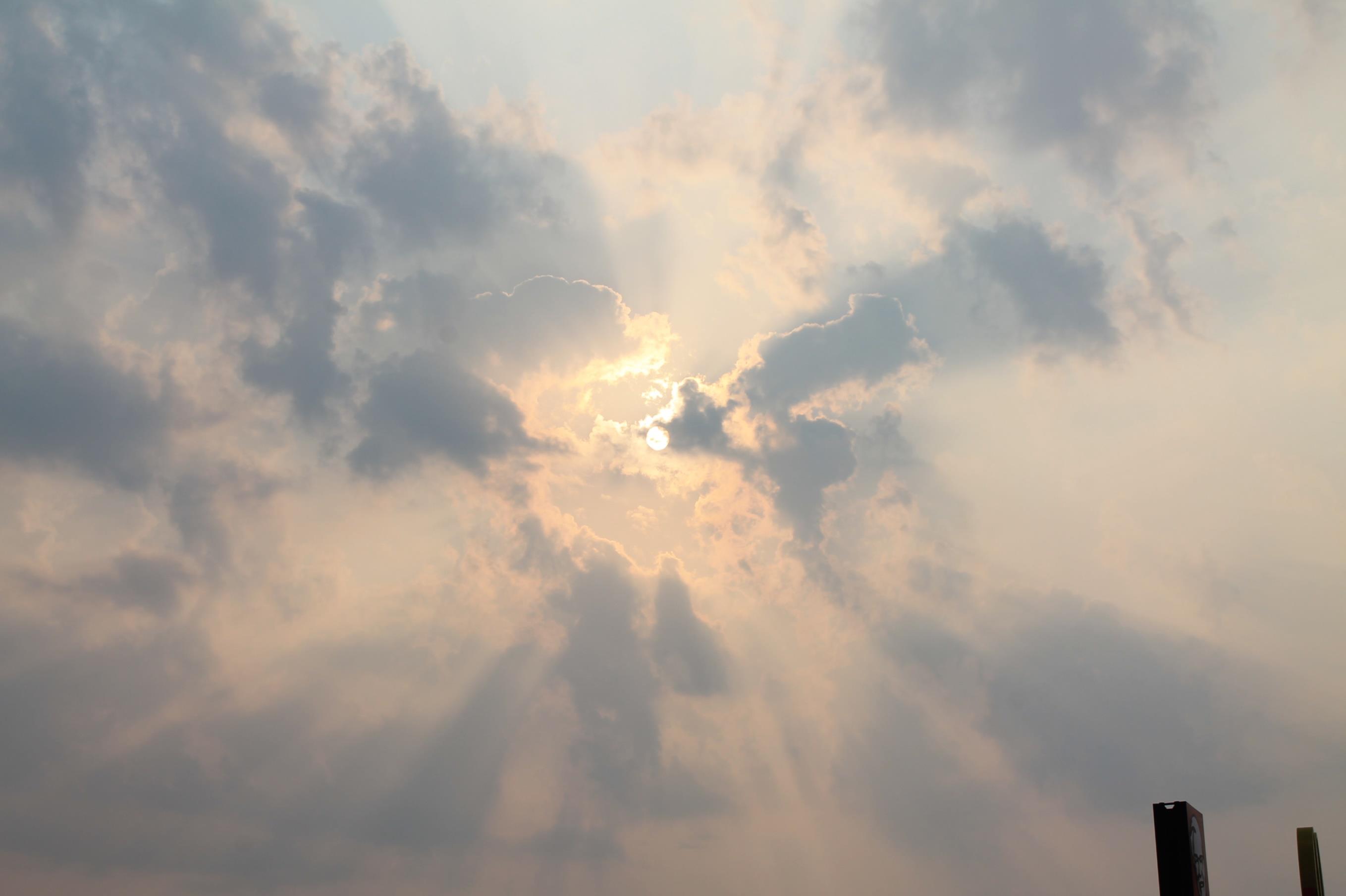 พยัญชนะ
ฏ
ट
ṭ
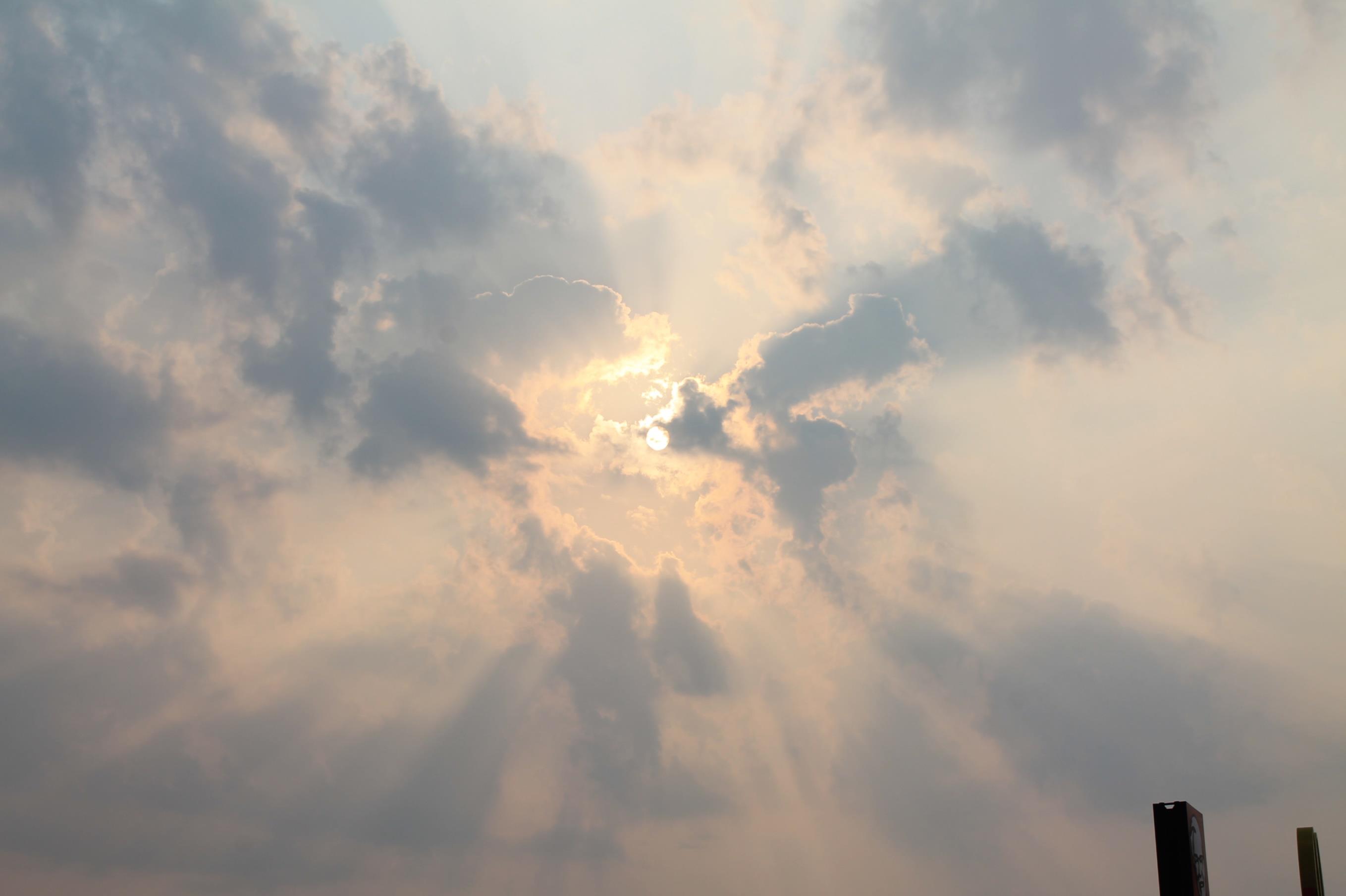 พยัญชนะ
ฐ
ठ
ṭh
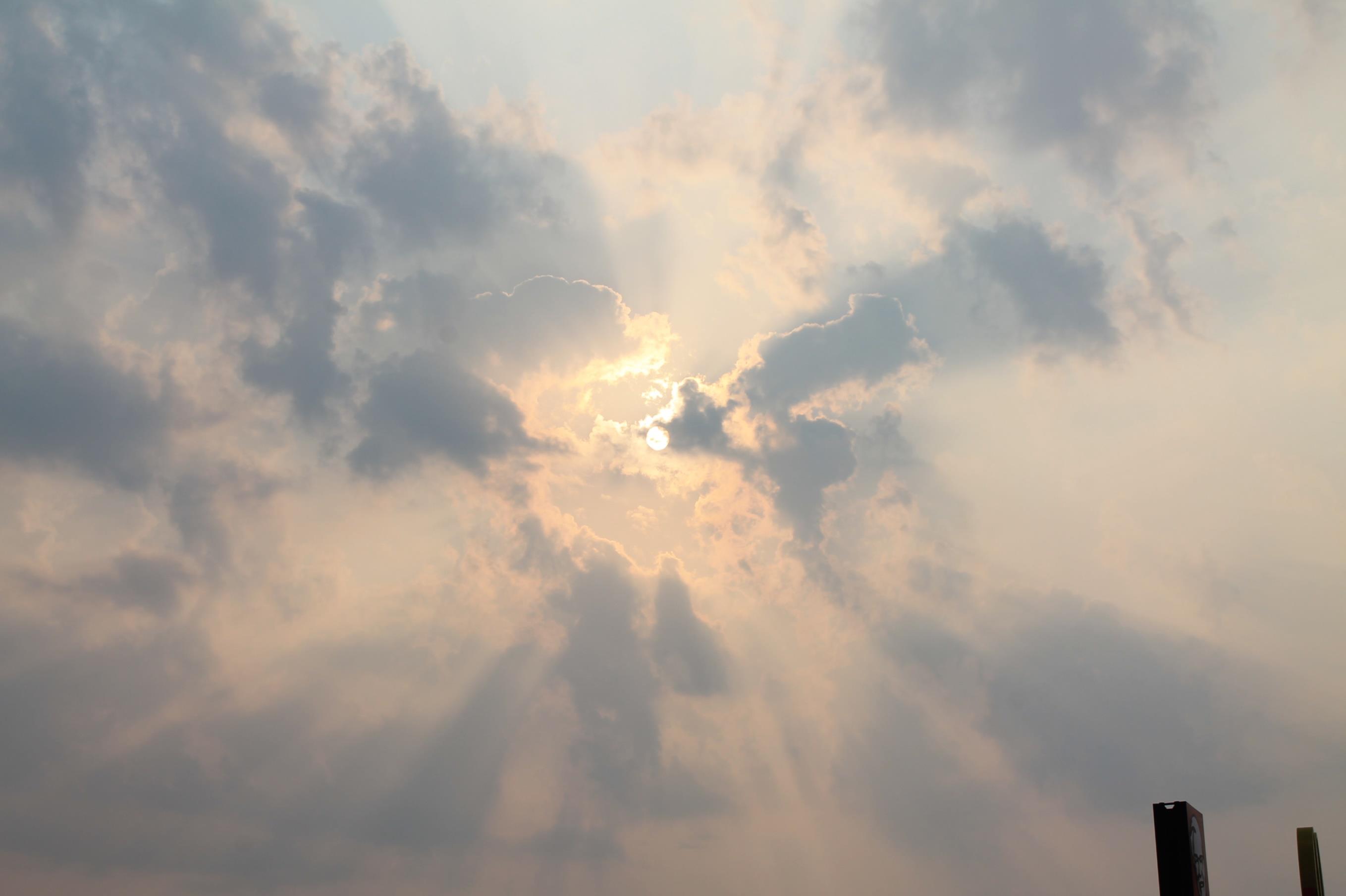 พยัญชนะ
ฑ
ड
ḍ
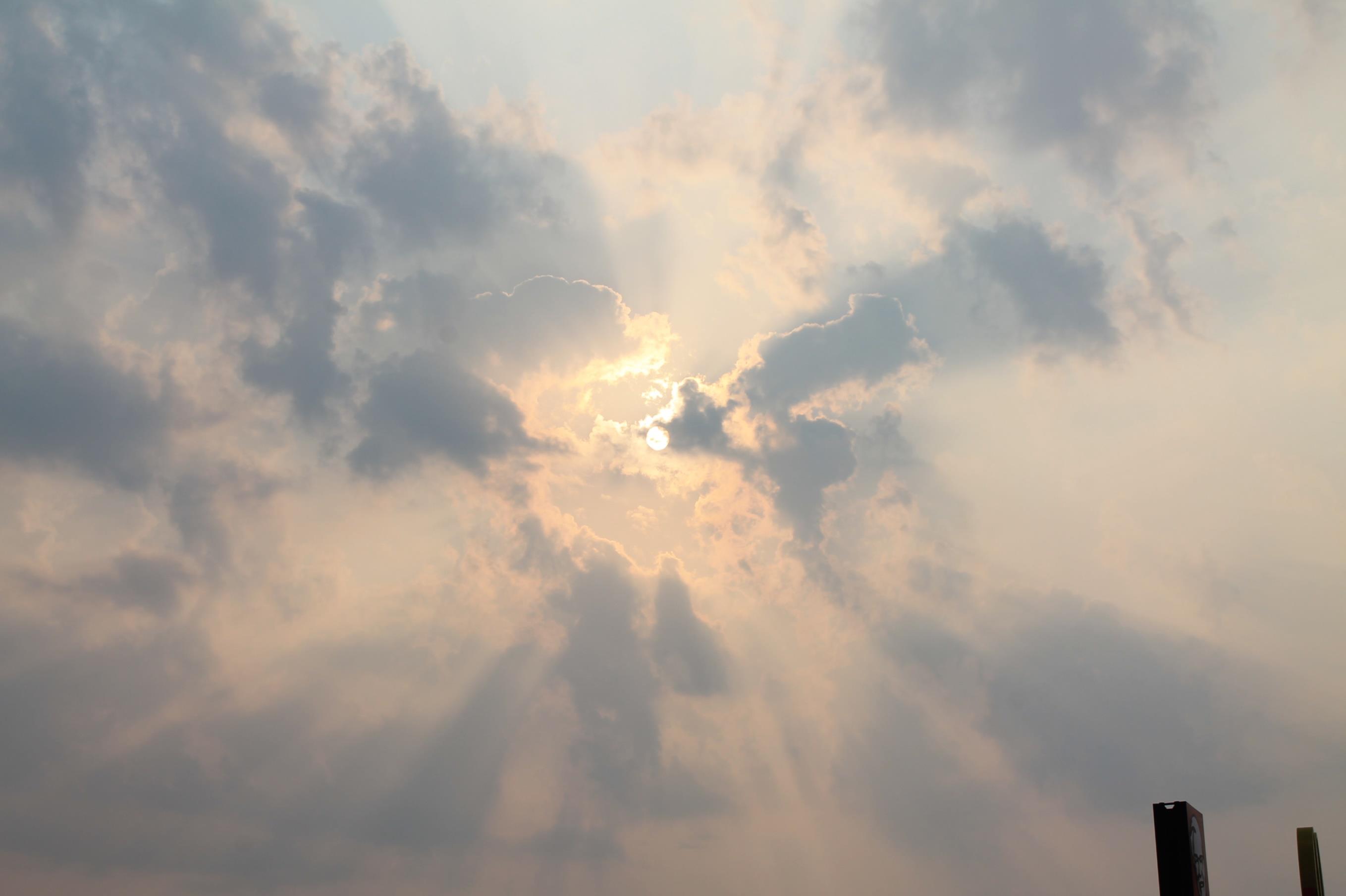 พยัญชนะ
ฒ
ढ
ḍh
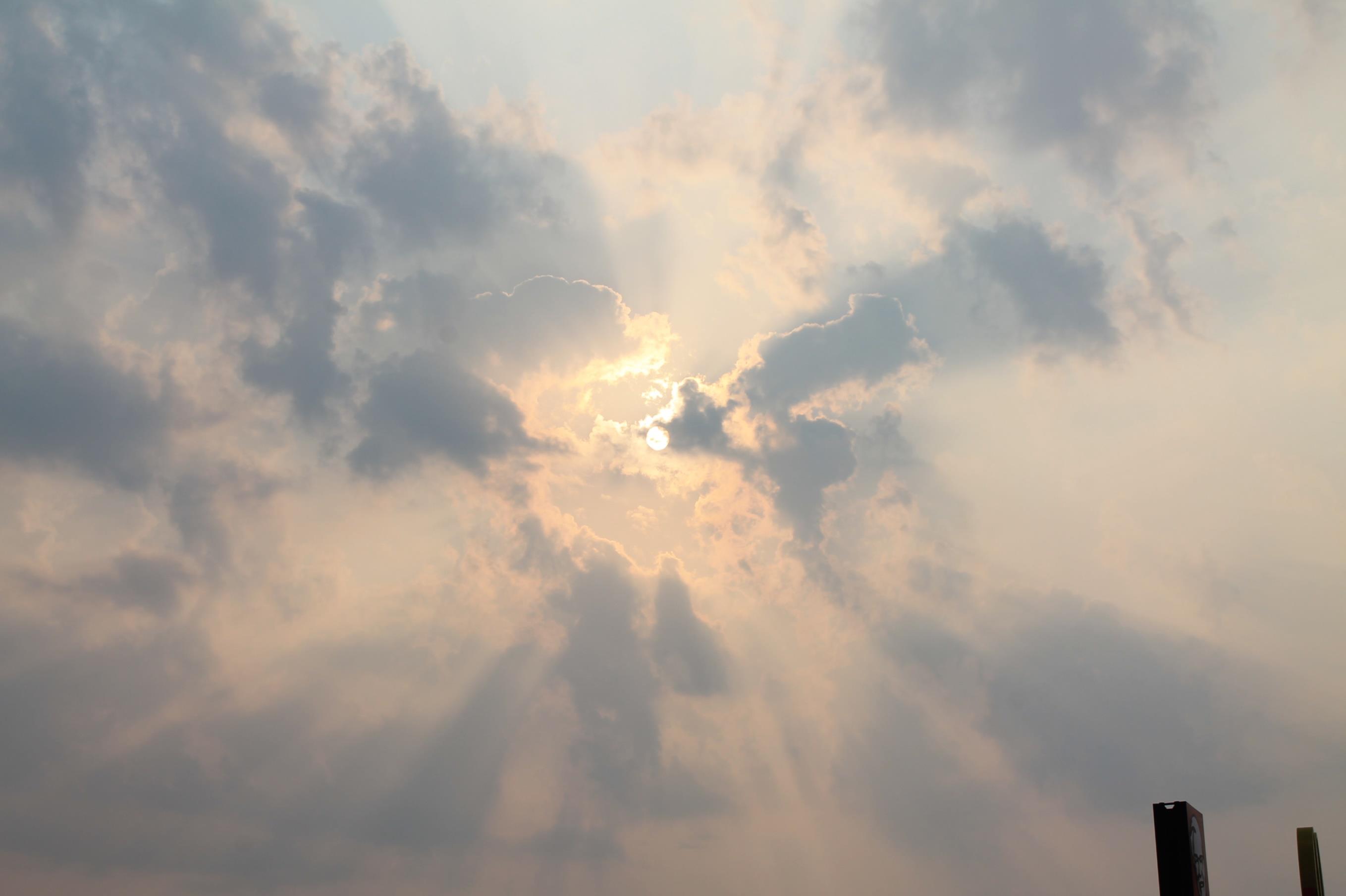 พยัญชนะ
ณ
ण
ṇ
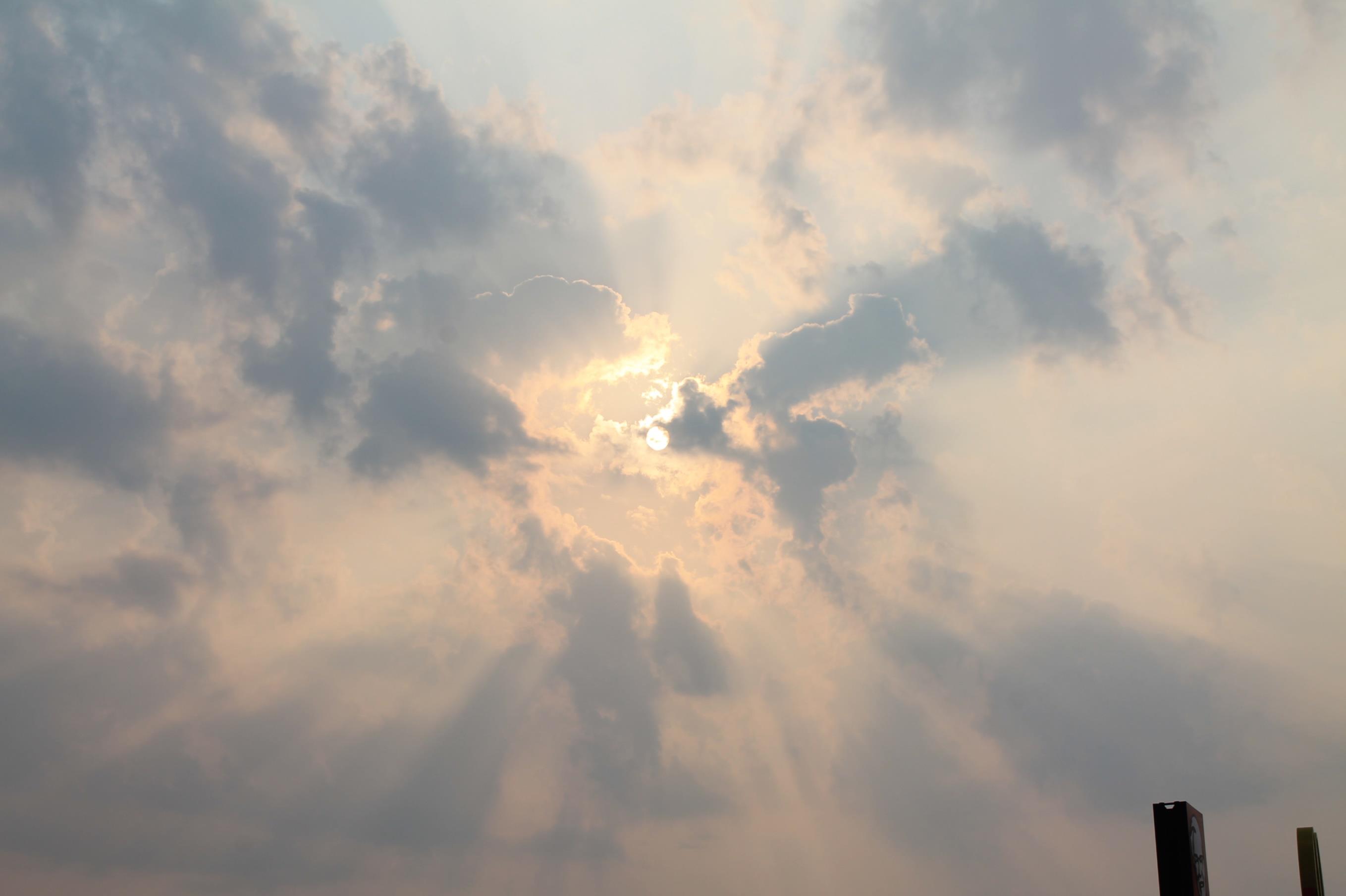 พยัญชนะ
ต
त
t
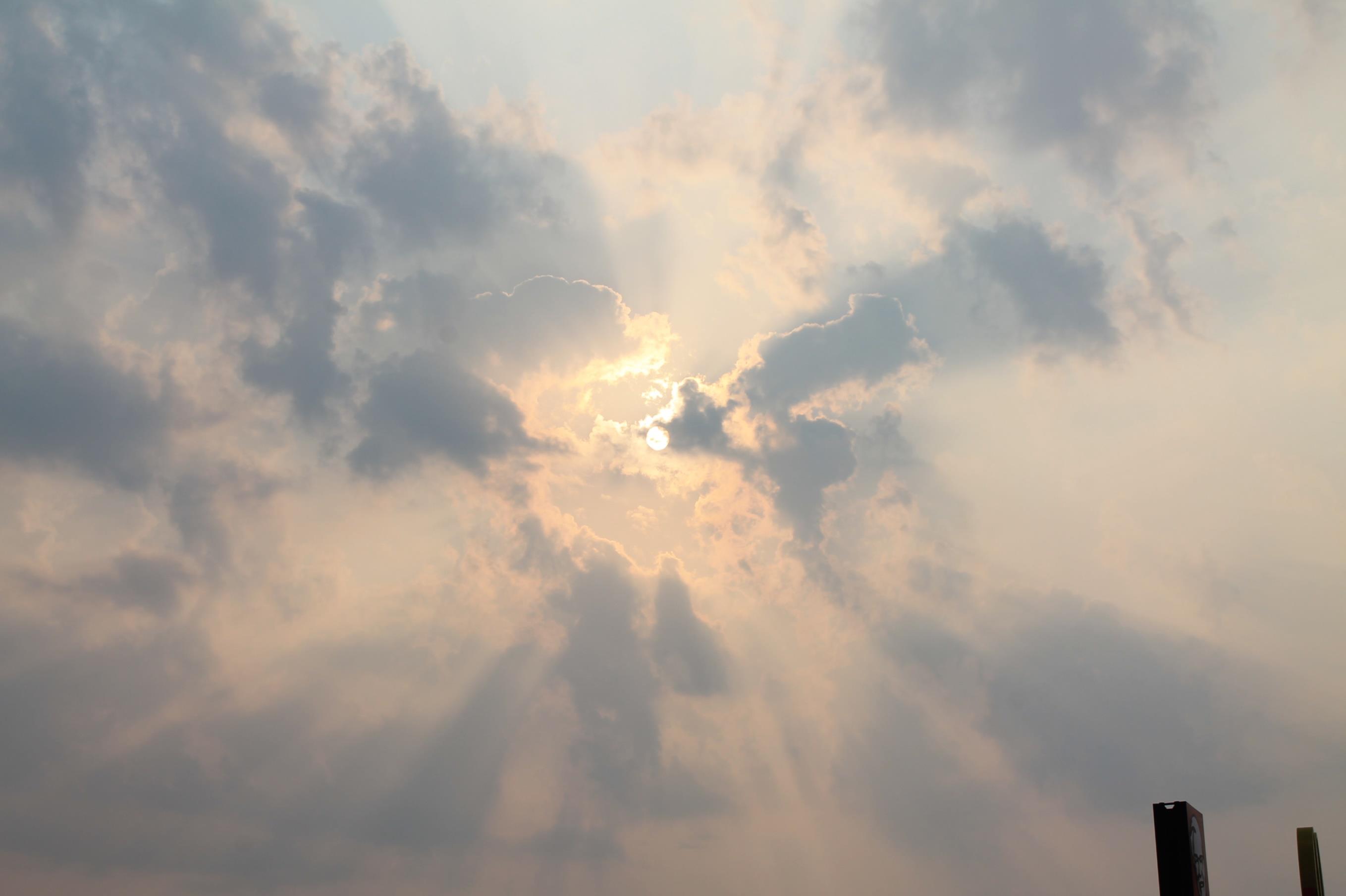 พยัญชนะ
ถ
थ
th
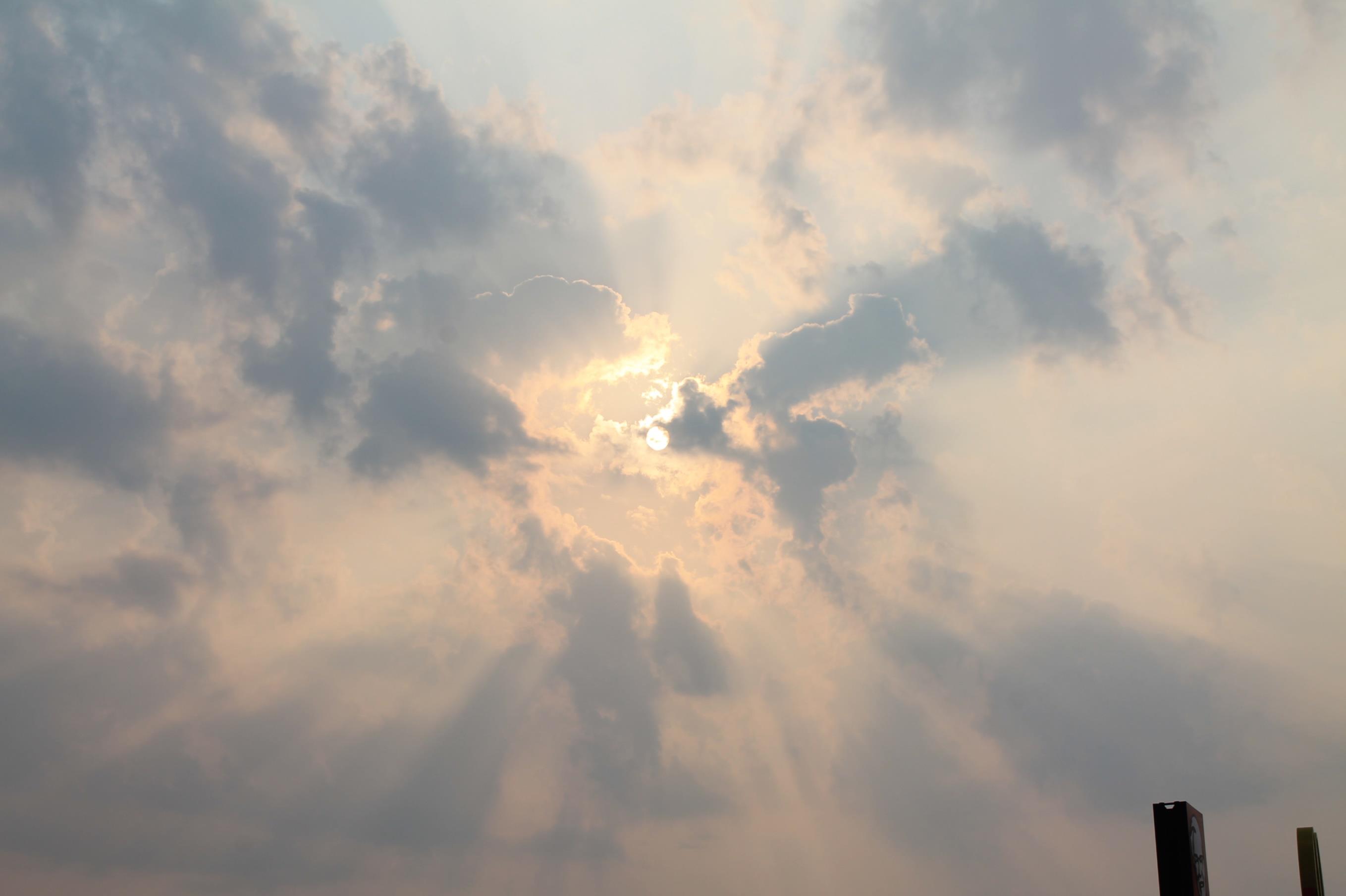 พยัญชนะ
ท
द
d
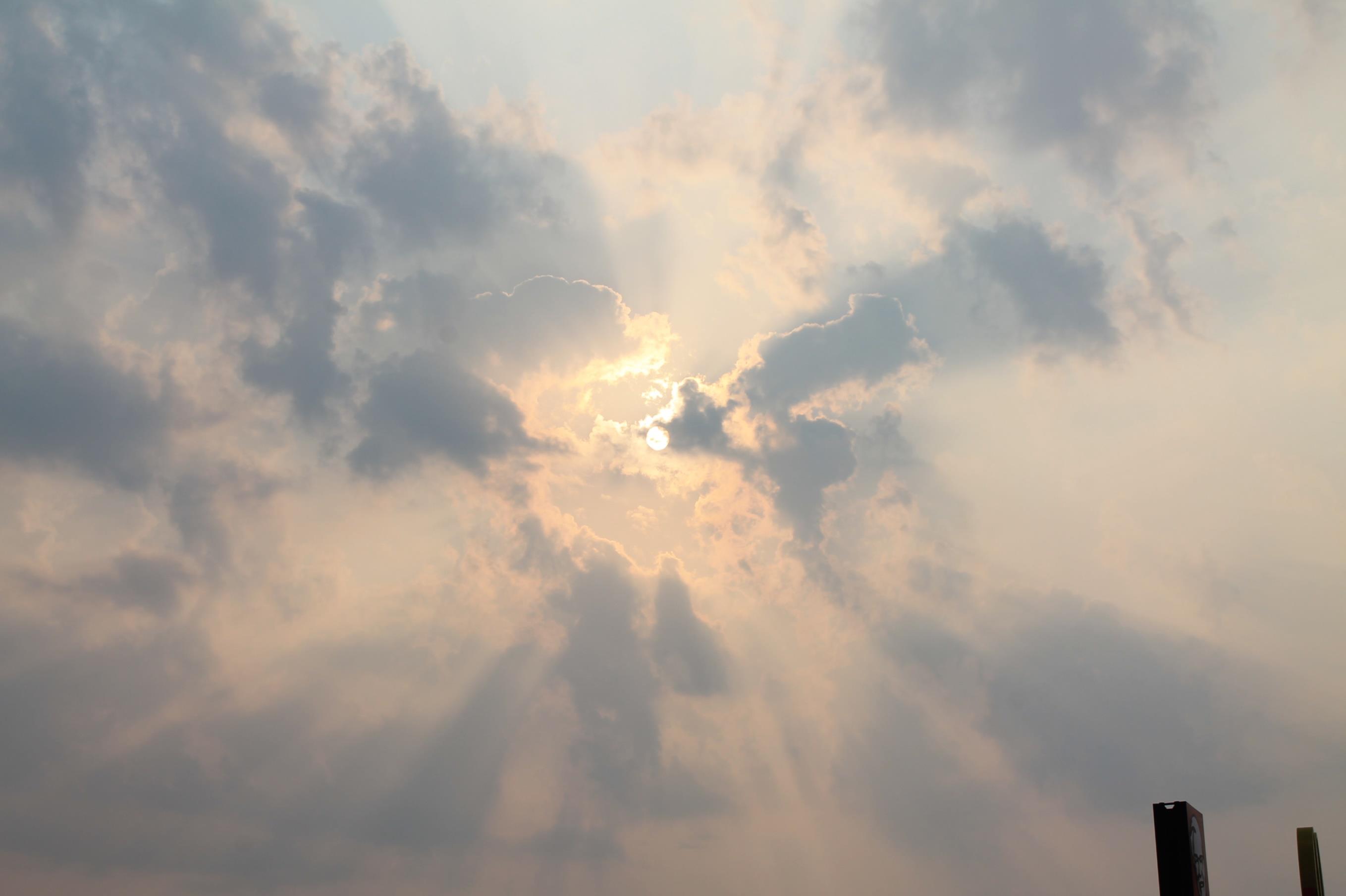 พยัญชนะ
ธ
ध
dh
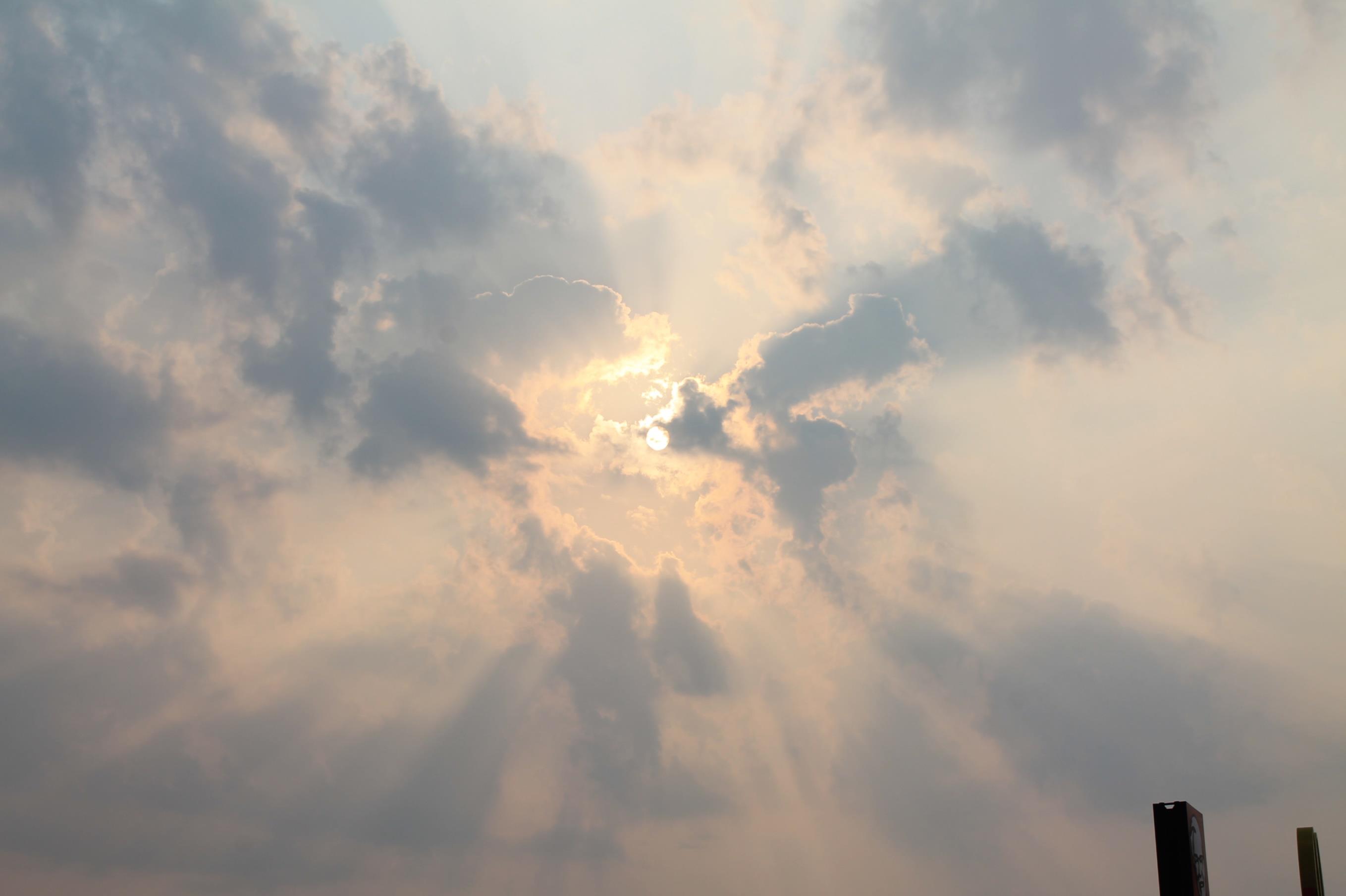 พยัญชนะ
น
न
n
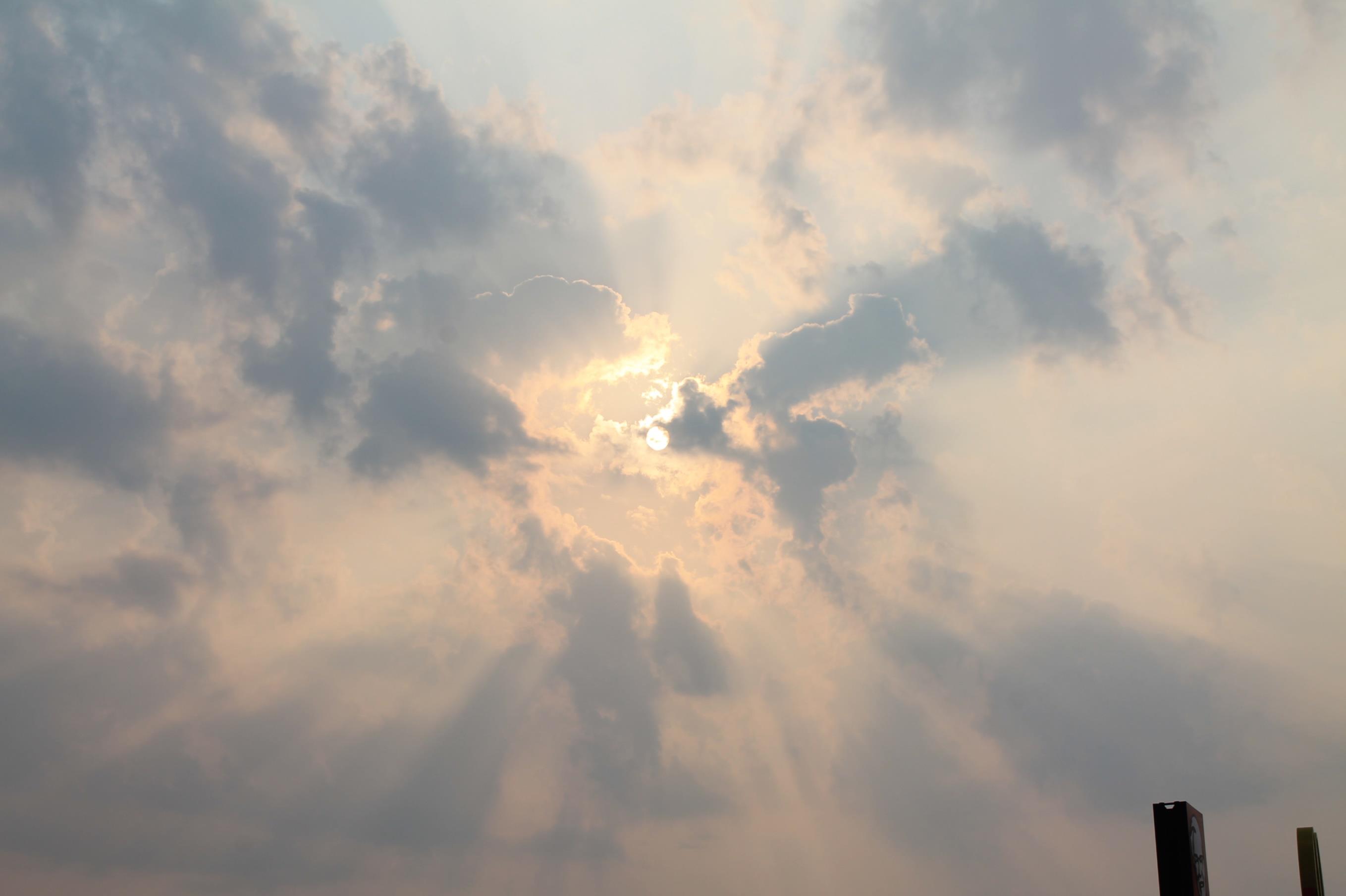 พยัญชนะ
ป
प
p
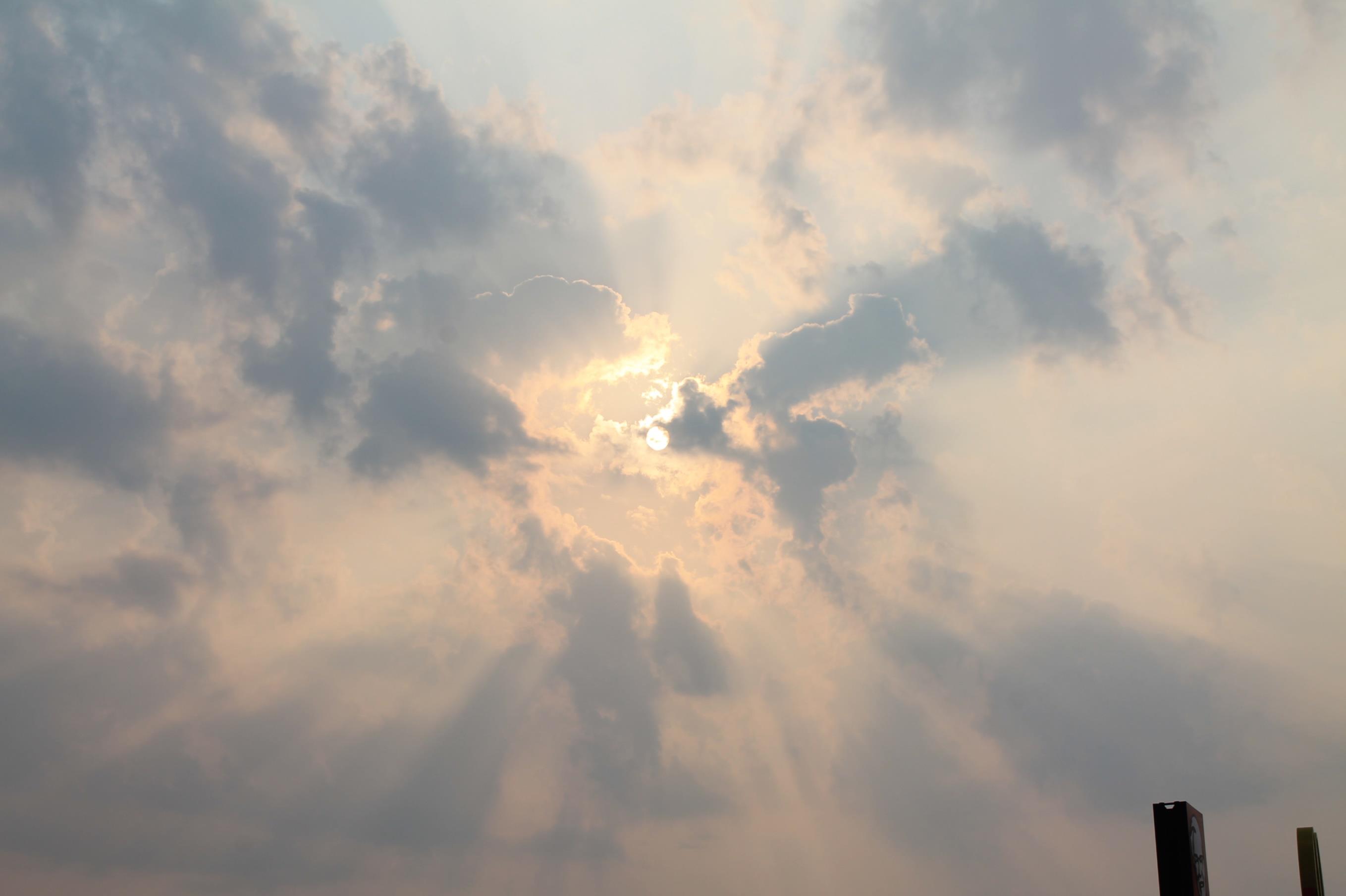 พยัญชนะ
ผ
फ
ph
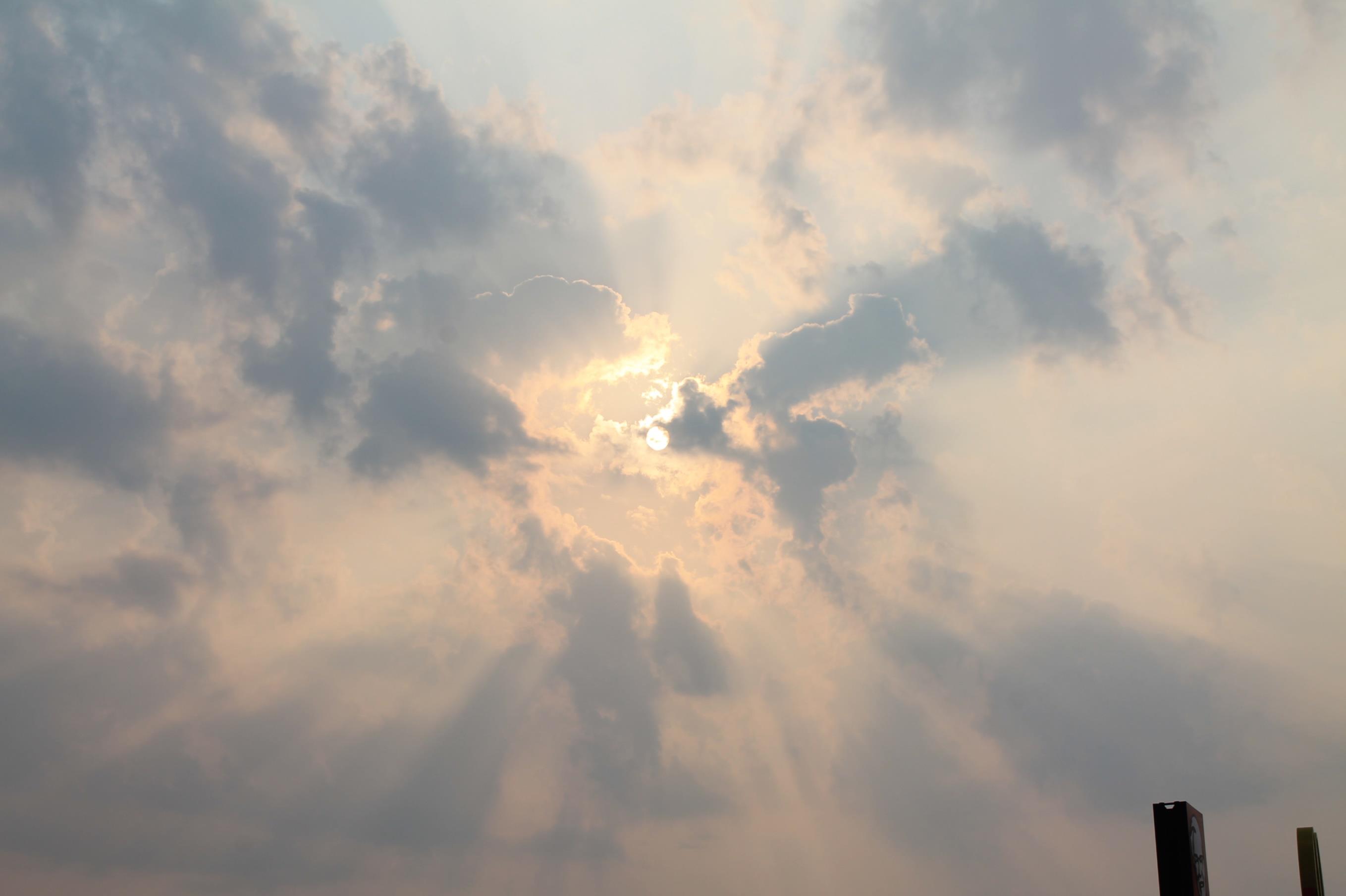 พยัญชนะ
พ
ब
b
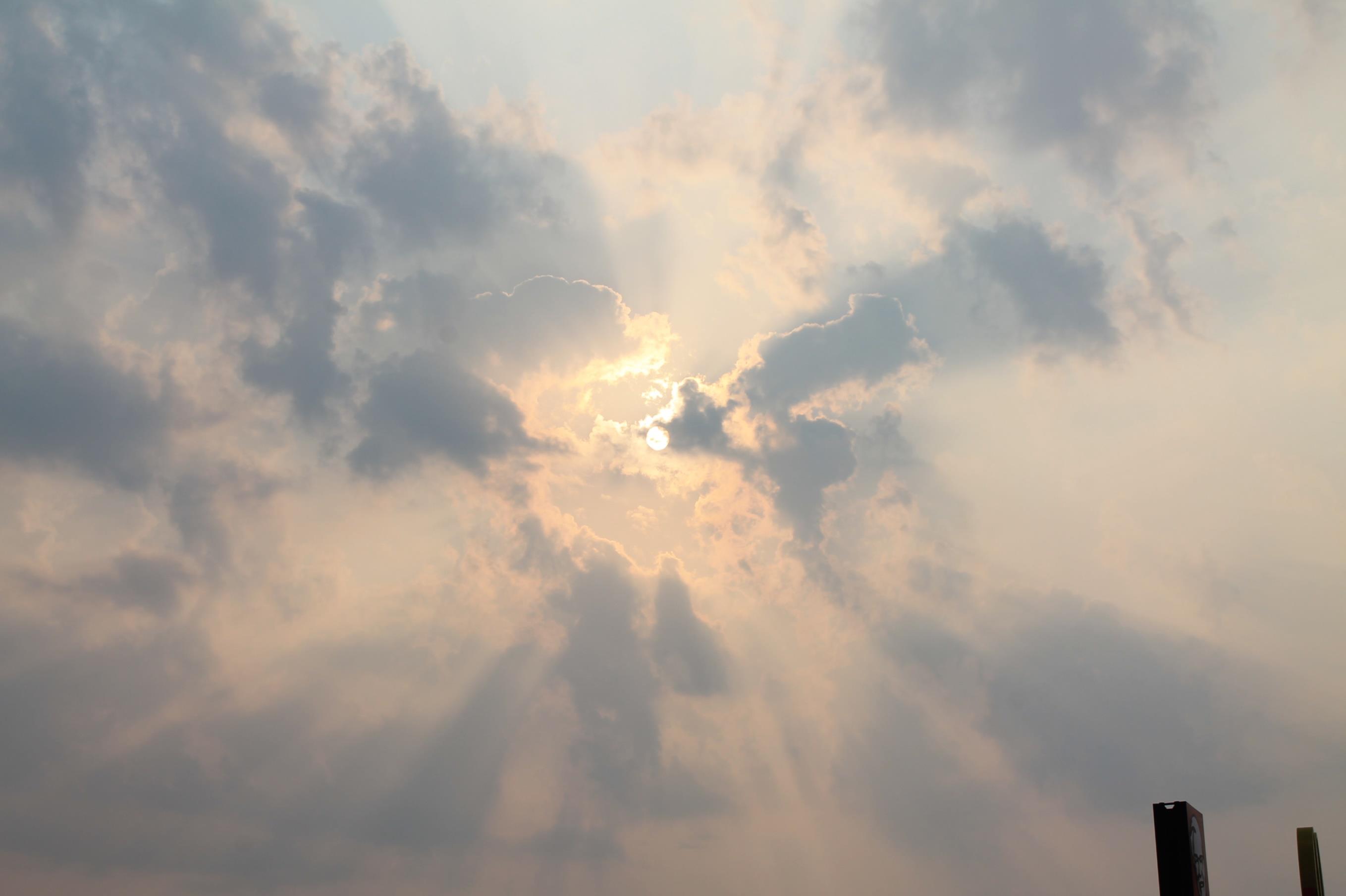 พยัญชนะ
ภ
भ
bh
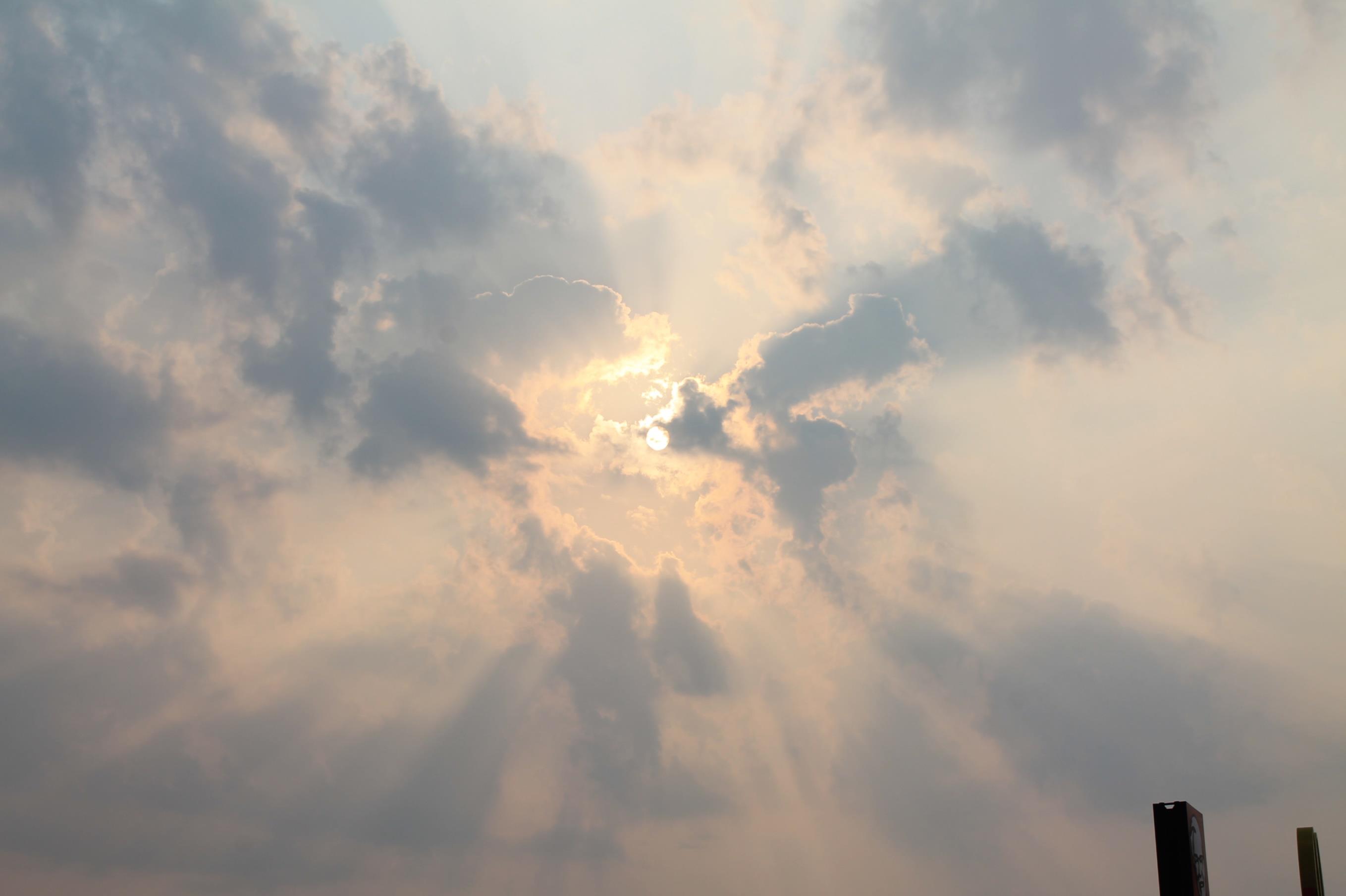 พยัญชนะ
ม
म
m
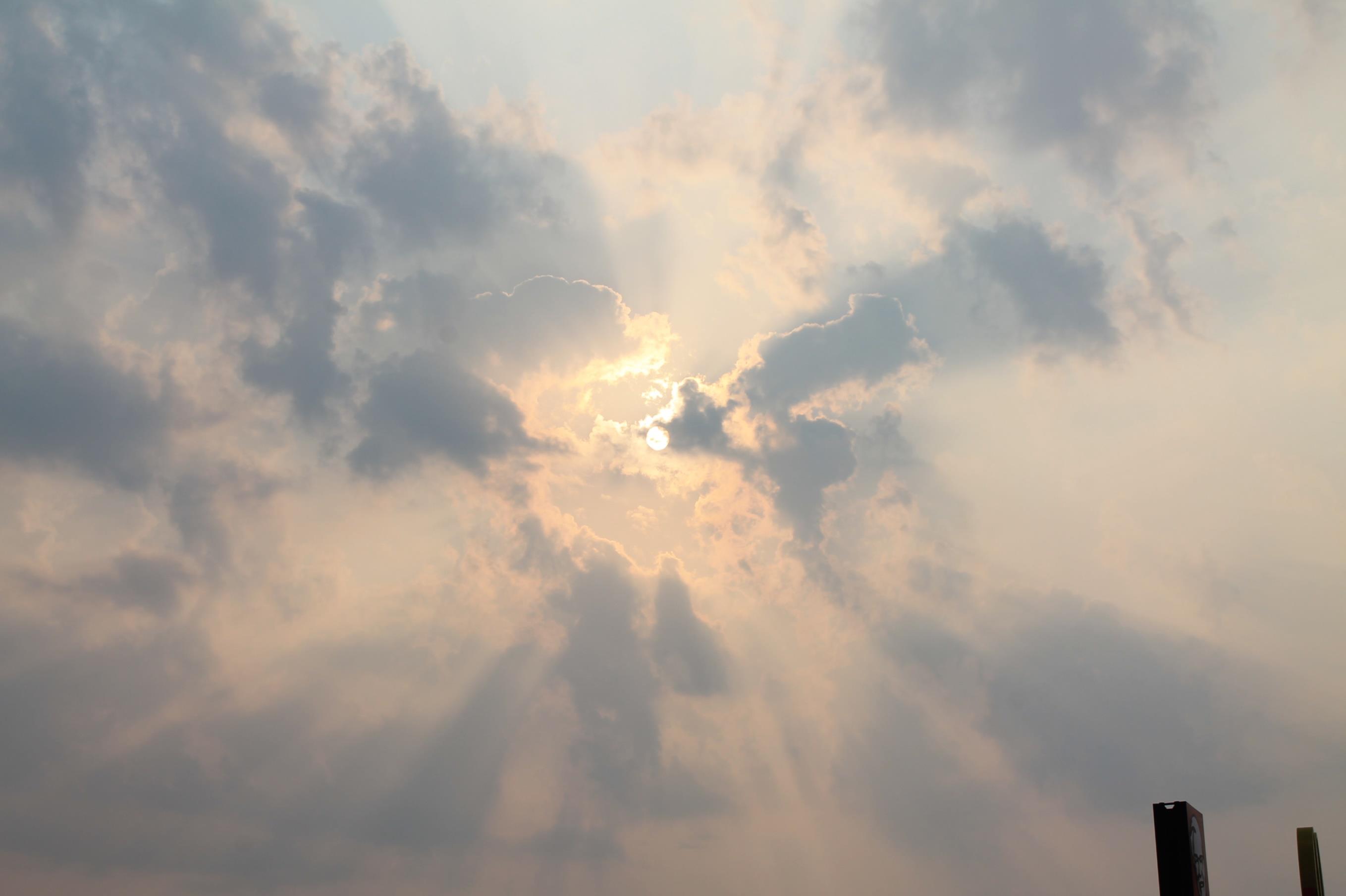 พยัญชนะ
ย
य
y
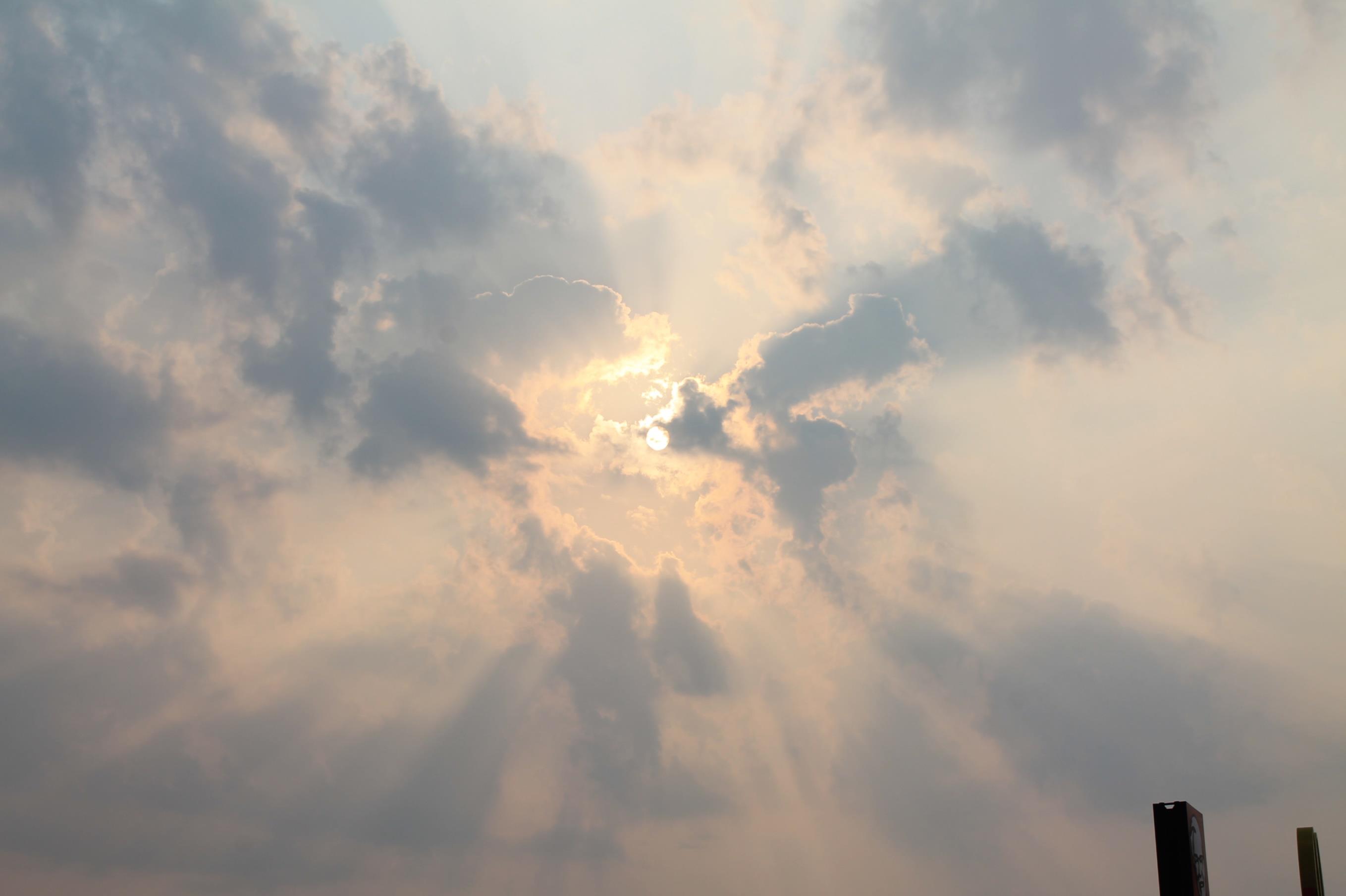 พยัญชนะ
ร
र
r
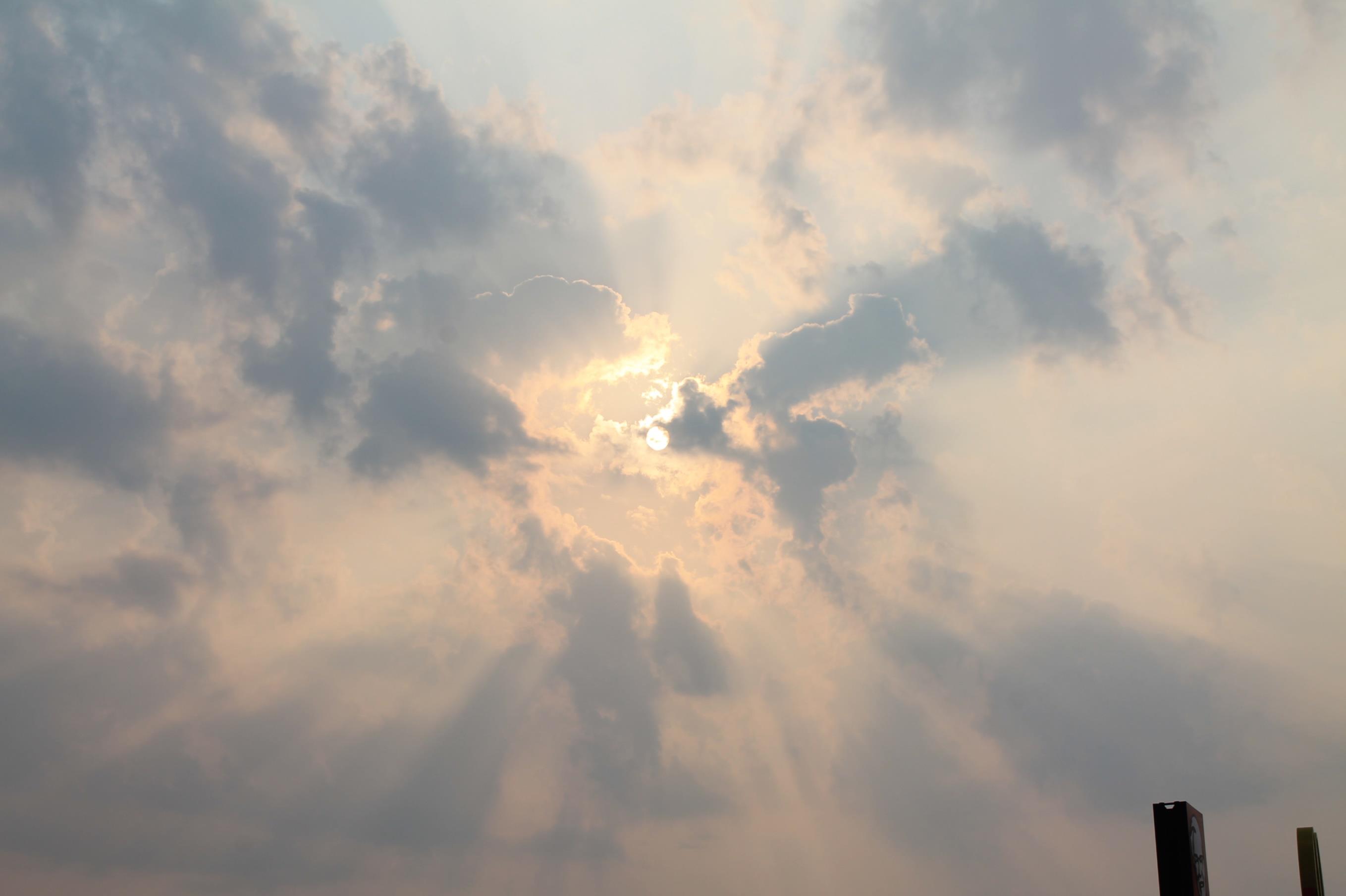 พยัญชนะ
ล
ल
l
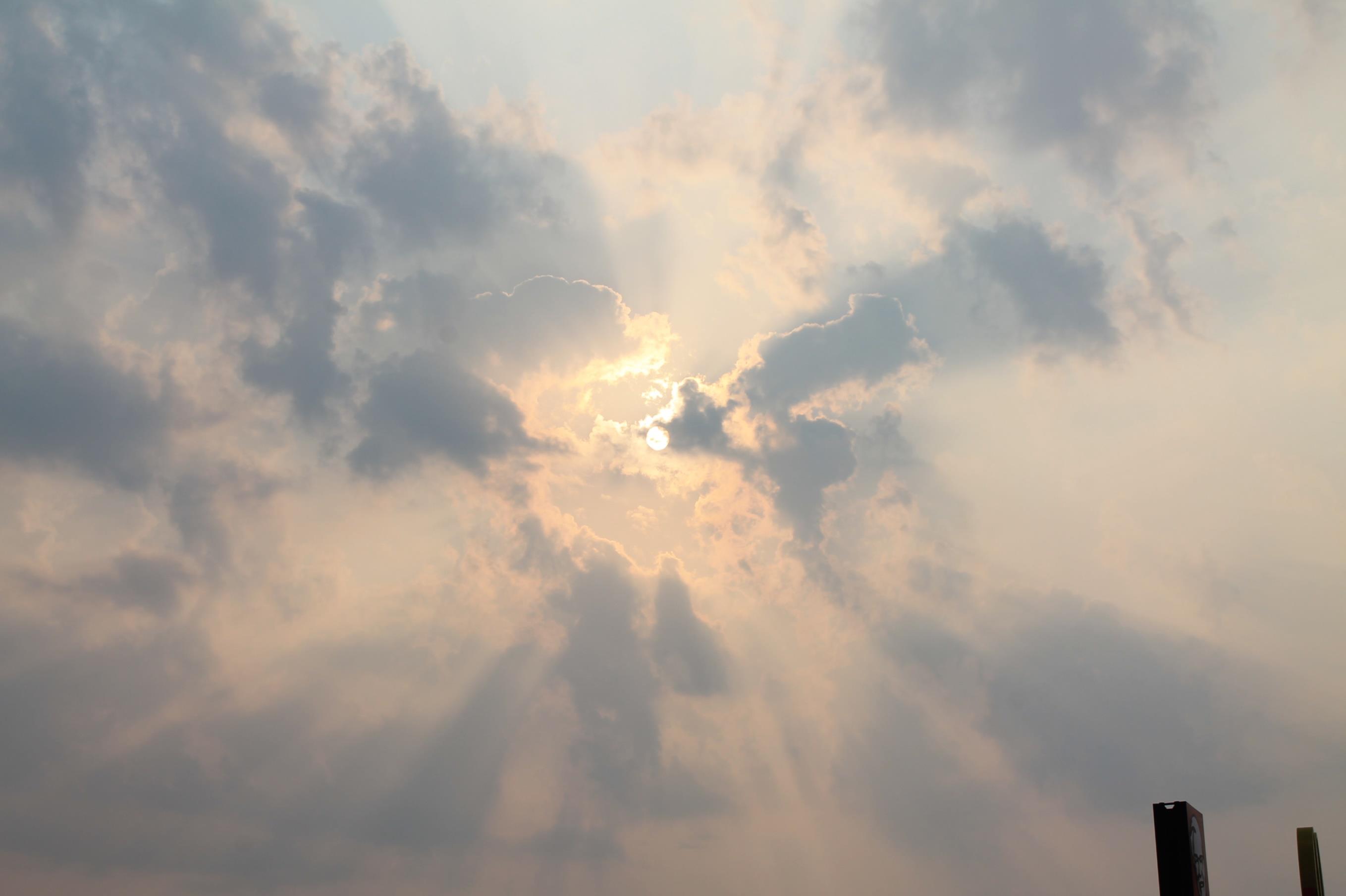 พยัญชนะ
ว
व
v
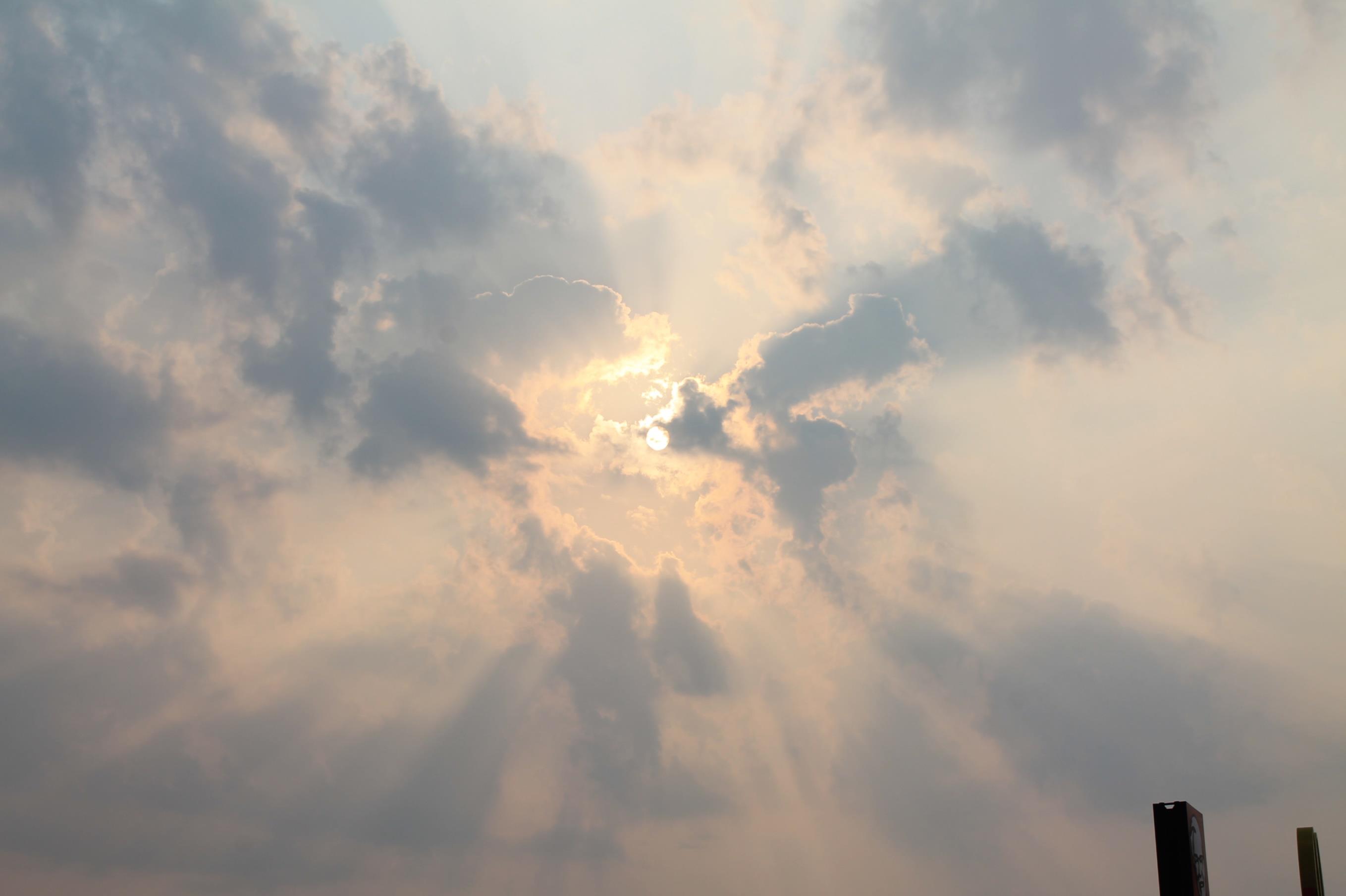 พยัญชนะ
ศ
श
ś
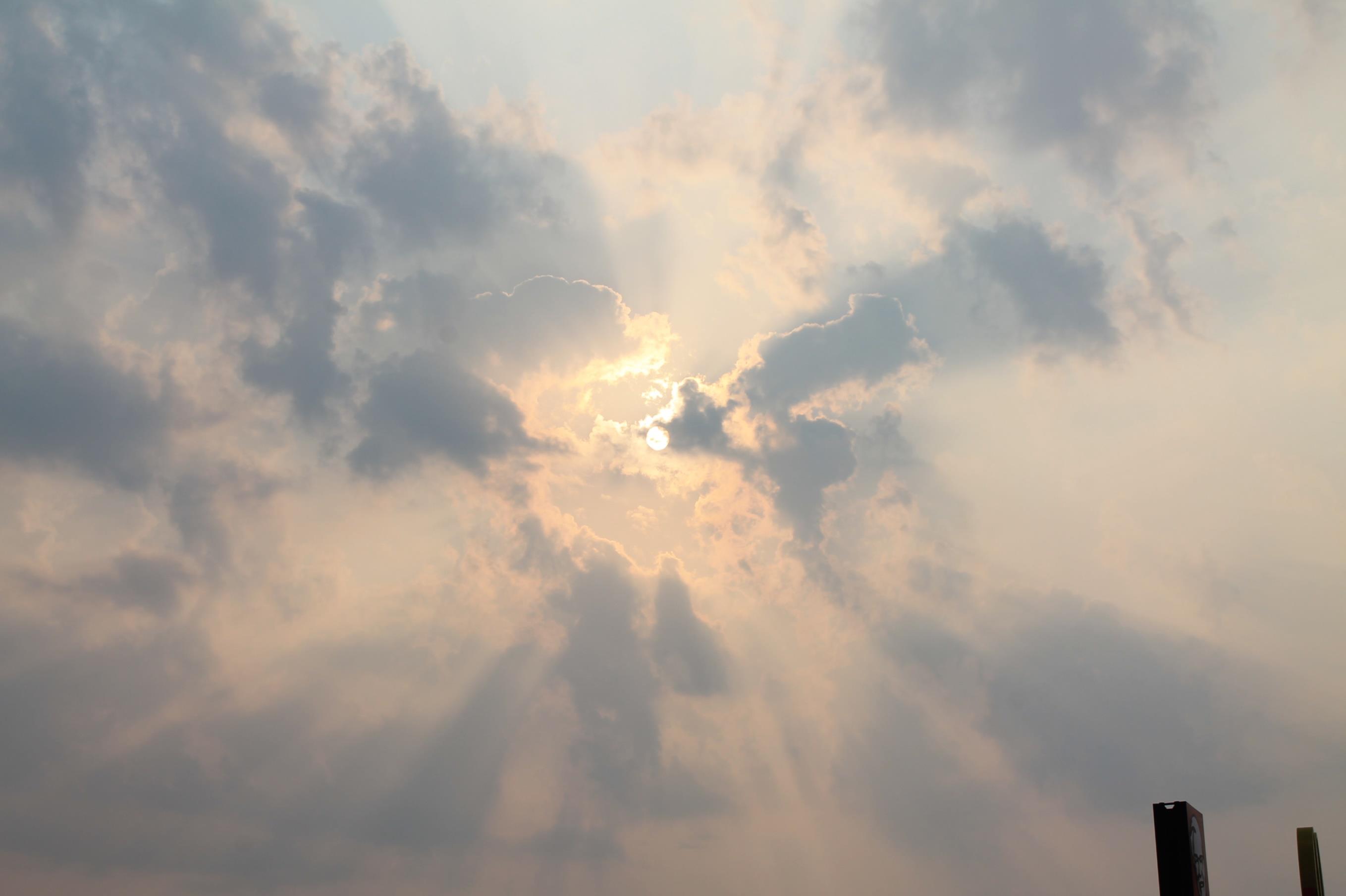 พยัญชนะ
ษ
ष
ṣ
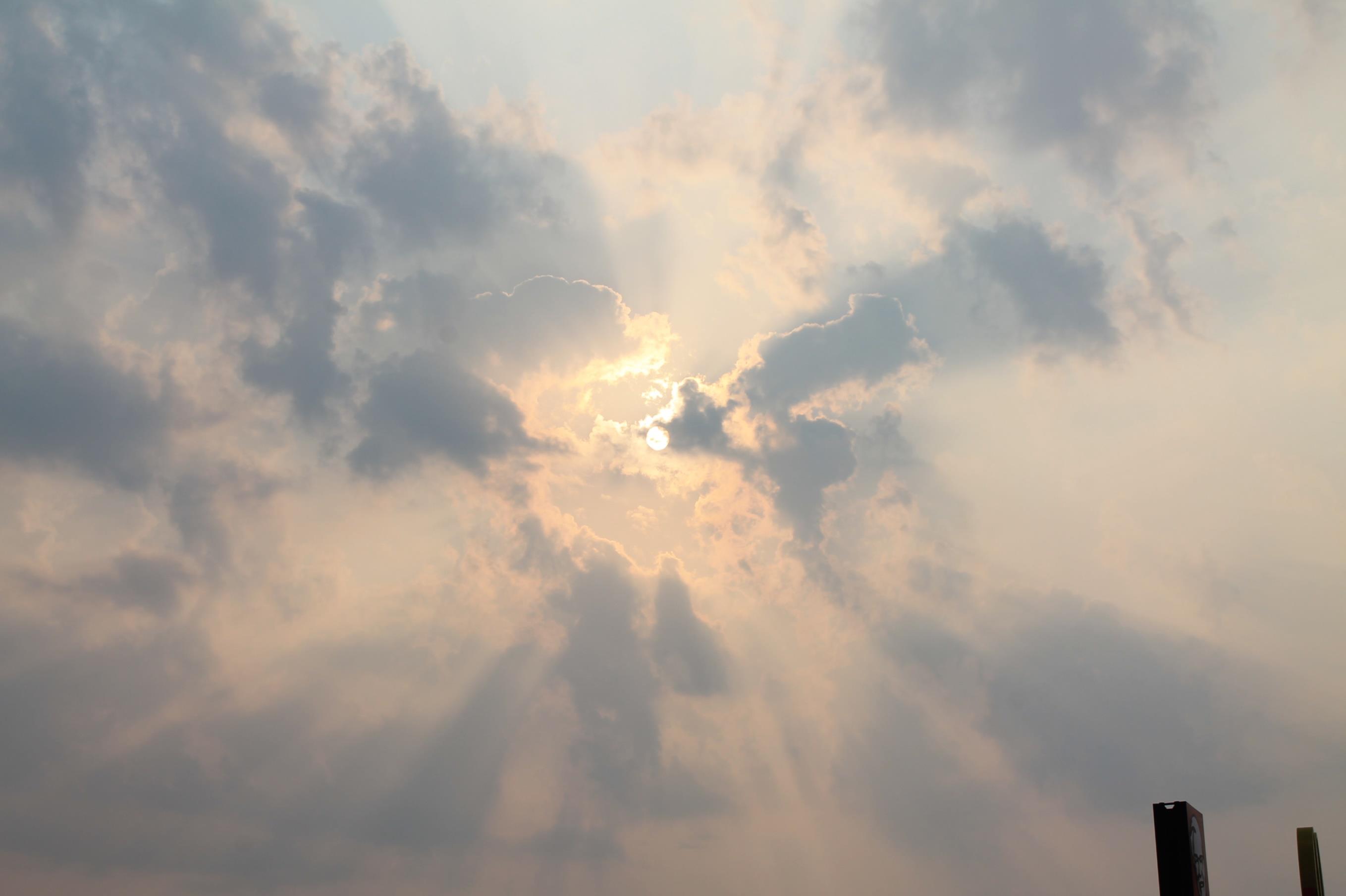 พยัญชนะ
ส
स
स
s
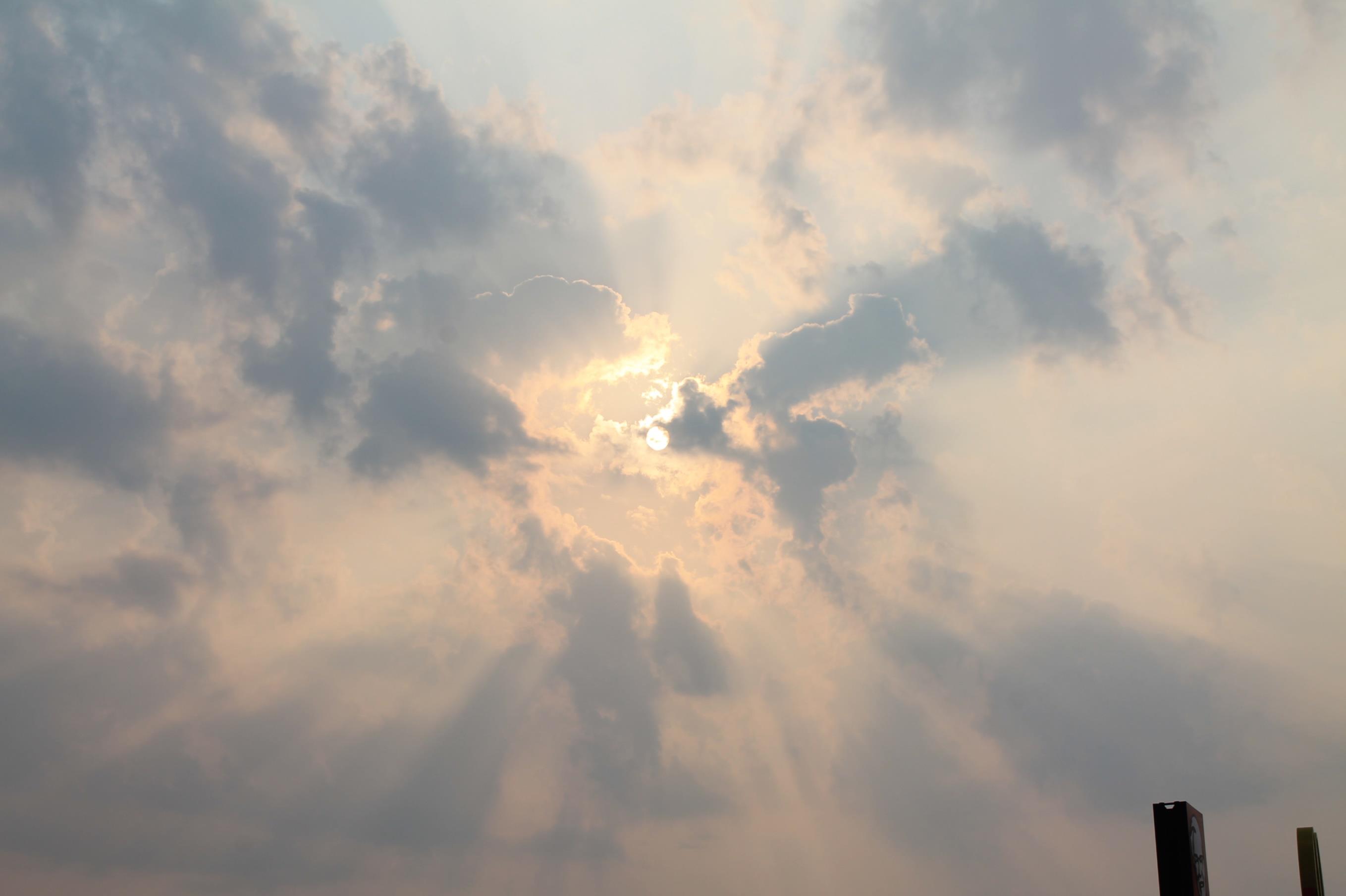 พยัญชนะ
ห
ह
h
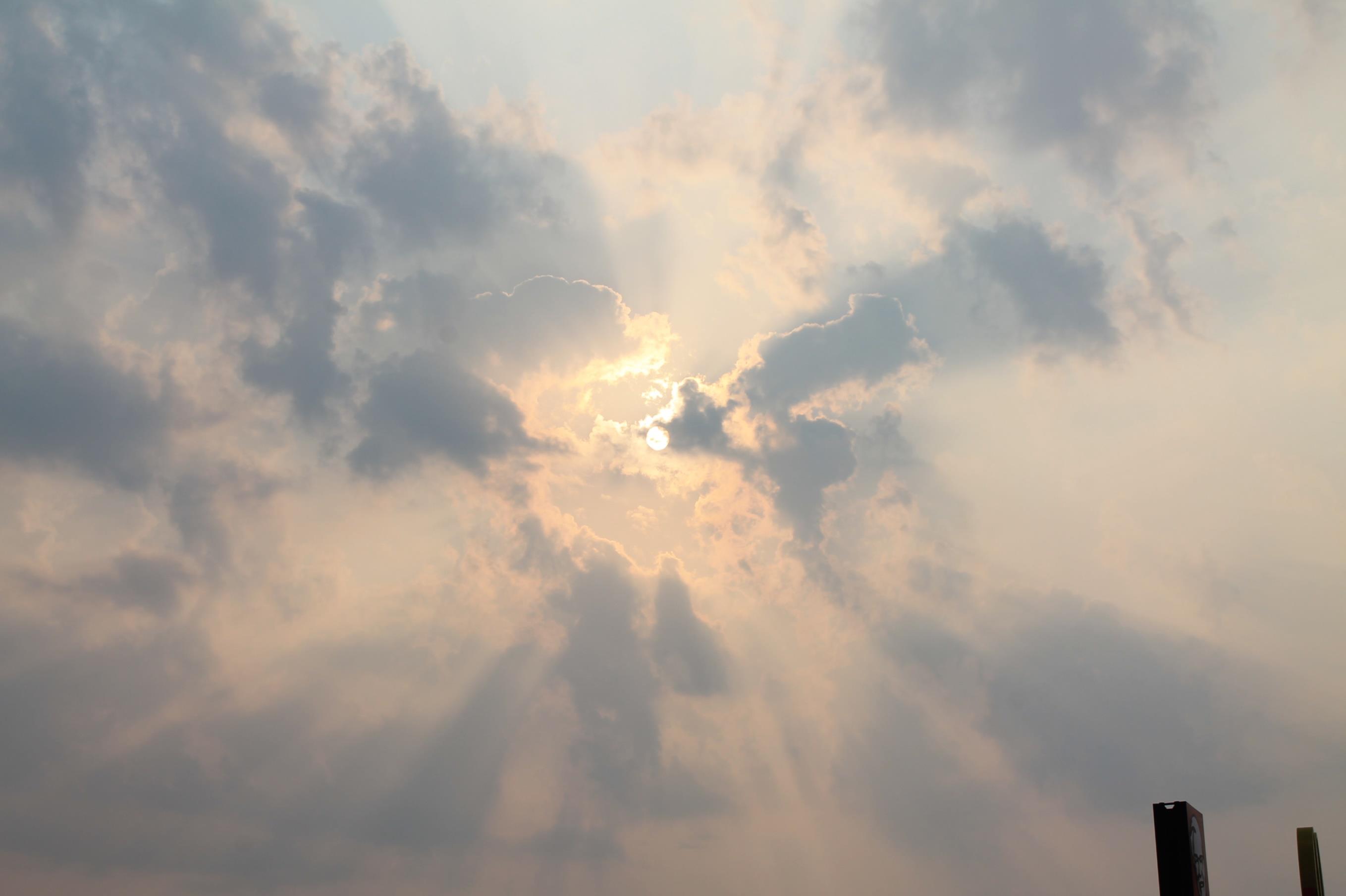 พยัญชนะ
ฬ
ळ
ḷ
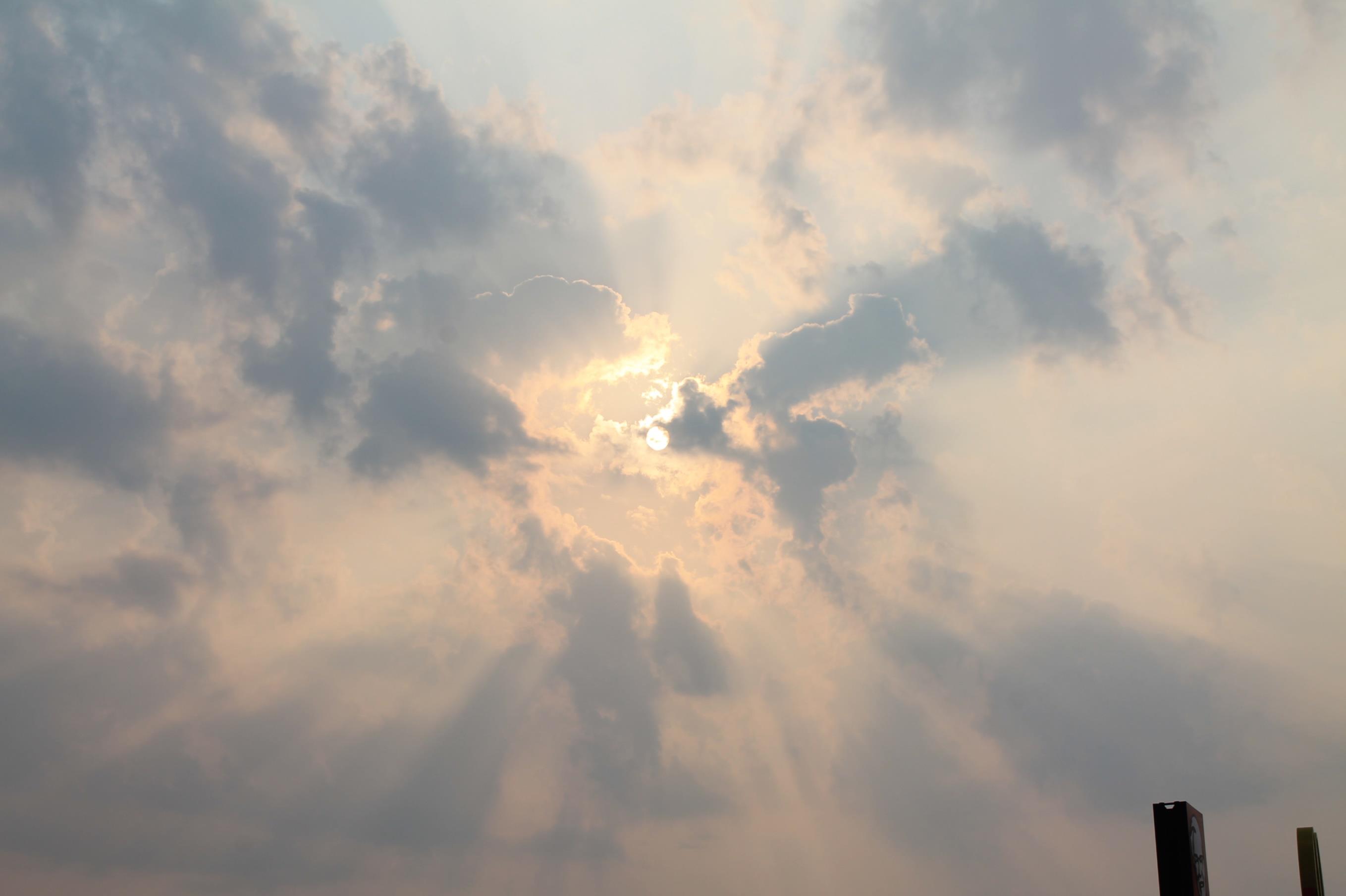 จบการเขียนพยัญชนะ อักษรเทวนาครีอ่านเพิ่มเติมได้ที่https://ezsanskrit.wordpress.comwww.facebook.com/groups/SanskritLiterature/